Interact Bridges
Novas conexões para poder avançar
Por: Fábio André Frey
Interact Solutions®
Fundação: 1999
A Interact Solutions é a unidade administrativa e de desenvolvimento do GRUPO INTERACT. É uma empresa brasileira de pesquisa e desenvolvimento de softwares. Atua no mercado de Tecnologia da Informação com a sua consagrada suite SA Strategic Adviser, um conjunto de mais de 20 aplicações de governança e inteligência corporativa.
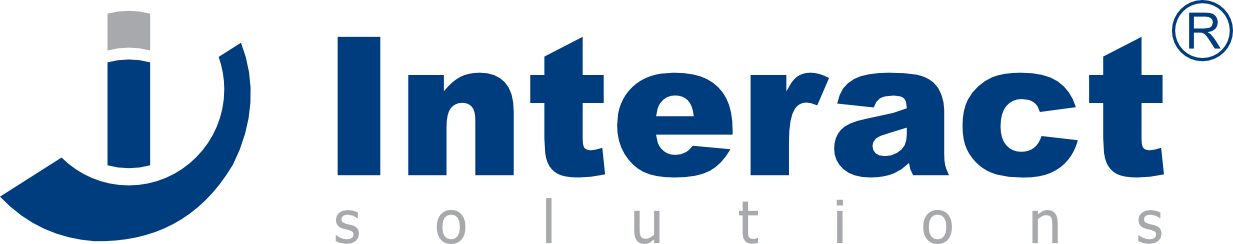 Interact Solutions®
Em conjunto com suas unidades e parceiros, a Interact ocupa uma reconhecida posição de liderança no Brasil e em expansão na América Latina. A sede da empresa está localizada em Lajeado, Rio Grande do Sul, 6ª cidade mais desenvolvida do Brasil conforme o último índice da FIRJAN.
INTERACT EM NÚMEROS
COLABORADORES
UNIDADES NO
BRASIL
PARCEIROS DE
DISTRIBUIÇÃO
DISTRIBUIDORES
NA AMÉRICA
LATINA
BASES INSTALADAS
NA AMÉRICA LATINA
Junto de suas duas unidades de desenvolvimento - Interact Development e Interact Technology - é responsável pela gestão dos contratos, gestão de canais de distribuição no Brasil, desenvolvimento, qualidade do produto e suporte ao cliente.
NOSSO NEGÓCIO
MISSÃO
Pesquisar, desenvolver e entregar soluções com qualidade e colaboração às organizações que buscam a excelência em gestão, proporcionando valorização e crescimento sustentável dos clientes, unidades, parceiros, colaboradores, fornecedores e sociedade.
VISÃO 2018
Ser referência internacional em soluções tenológicas para a inteligência corporativa.
VALORES
  Competitividade e Sustentabilidade
  Comprometimento e Qualidade
  Ética e Responsabilidade Social
  Inovação e Empreendedorismo
  Relacionamento e Colaboração
  Respeito e Confiança
Novembro de 2014
Entendendo o porque da Missão
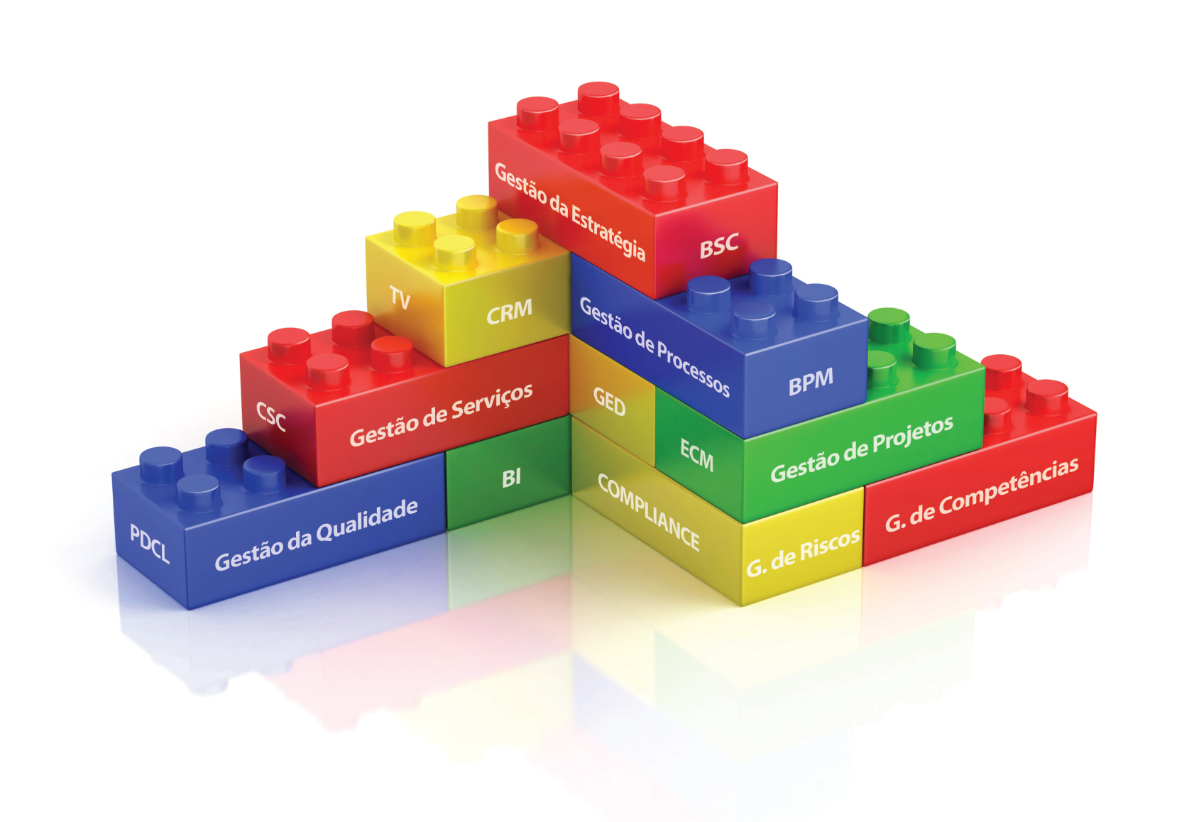 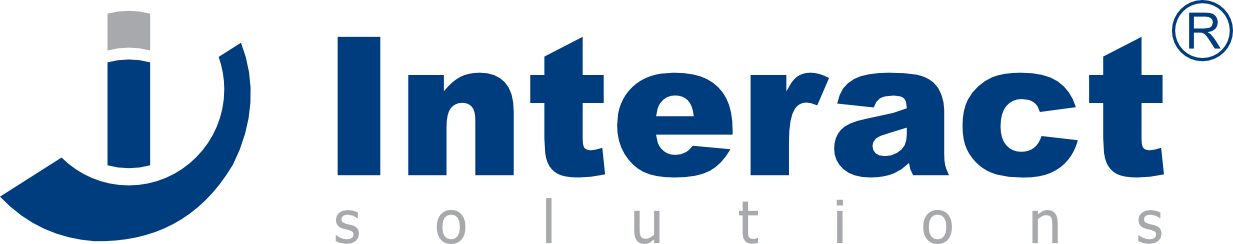 Interact Bridges
Fundação: 2018
Unidade de pesquisa, inovação e internacionalização, que opera no Tecnovates, Parque Científico e Tecnológico da Universidade do Vale do Taquari - Univates, em Lajeado, Rio Grande do Sul.
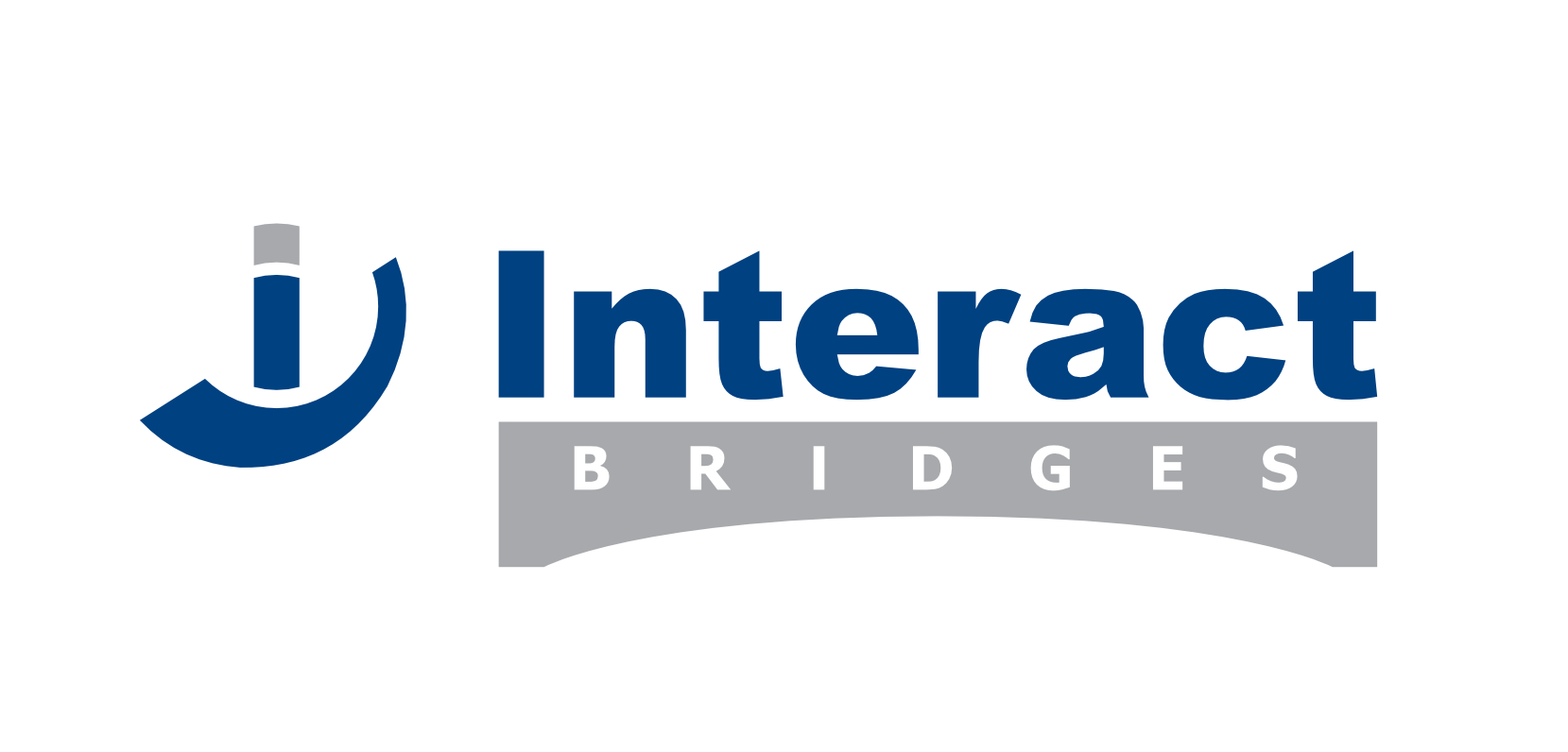 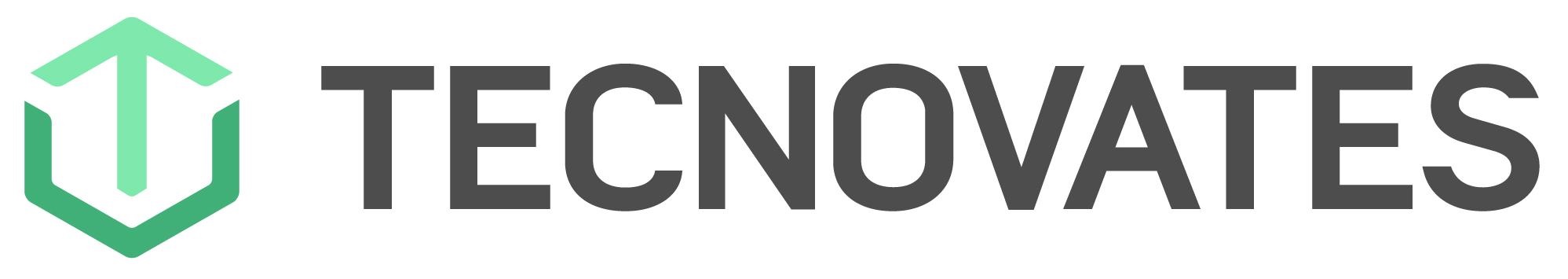 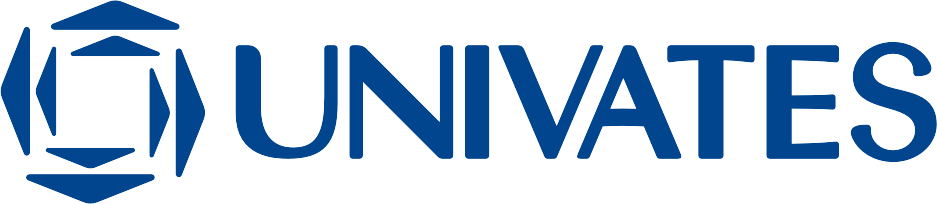 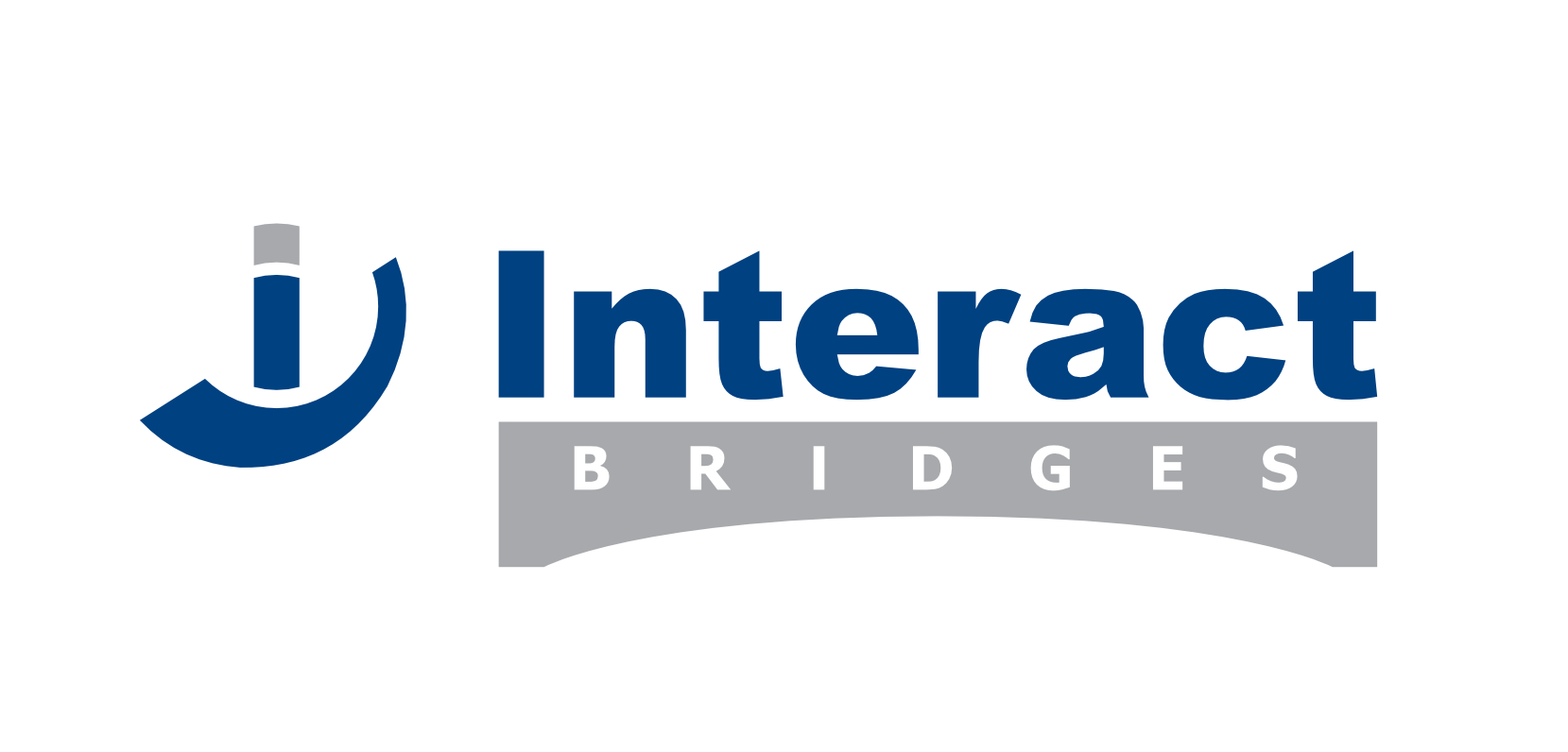 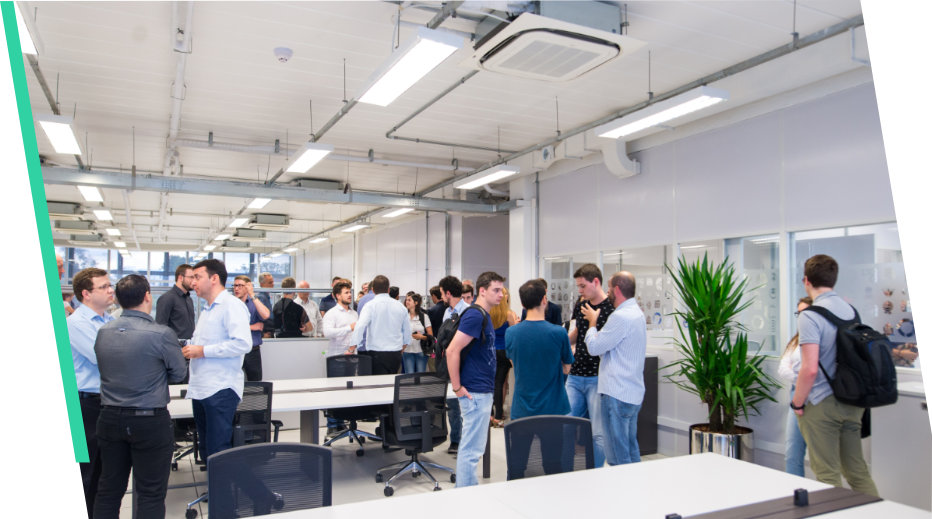 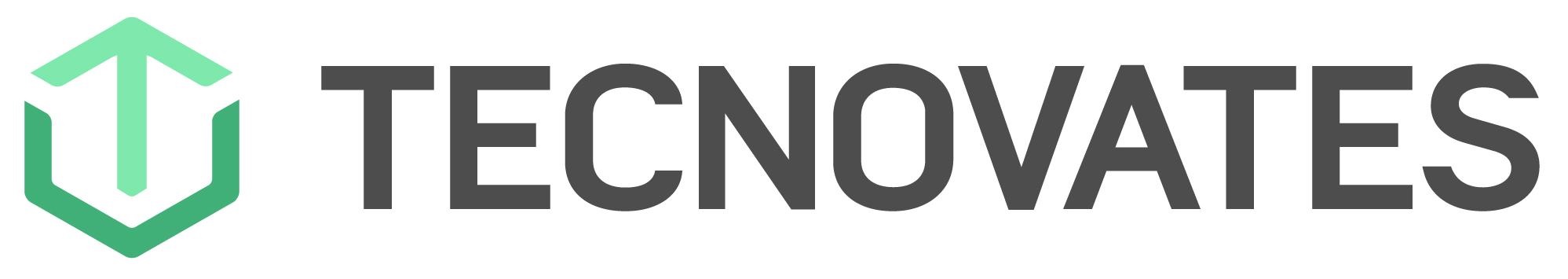 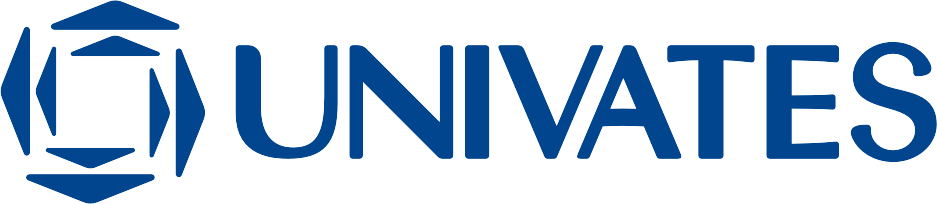 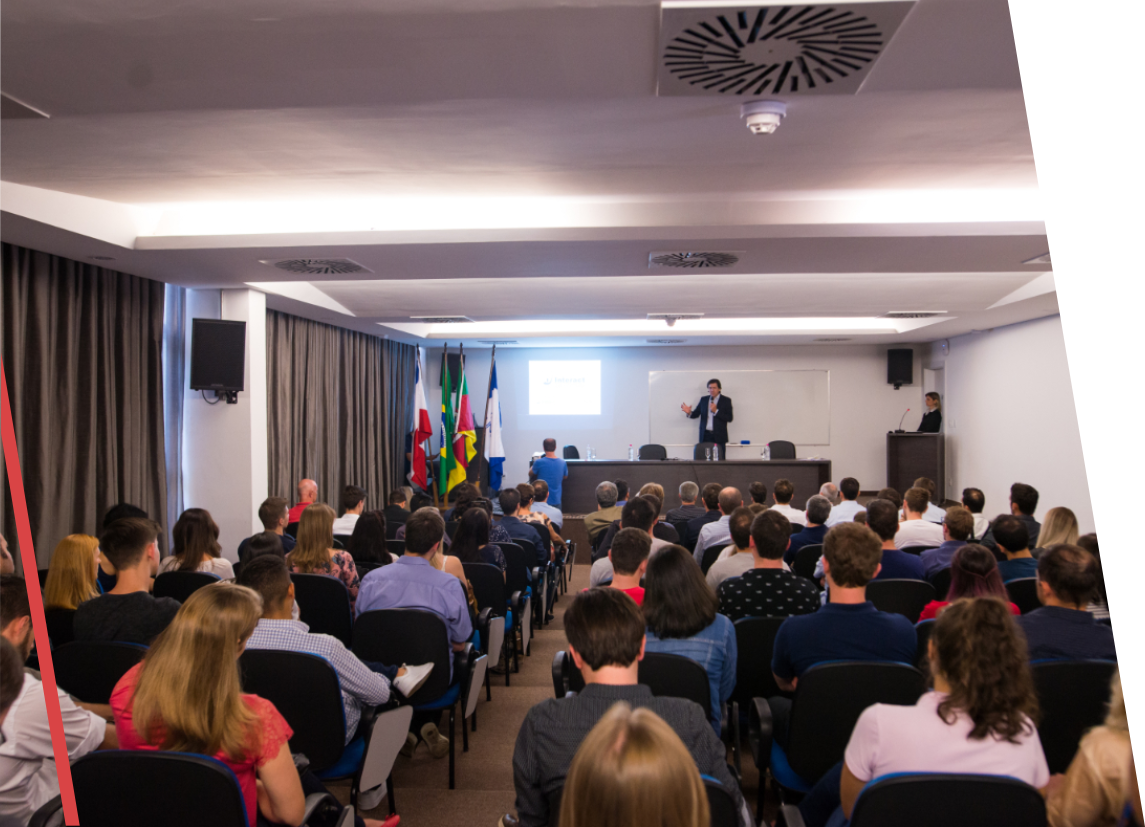 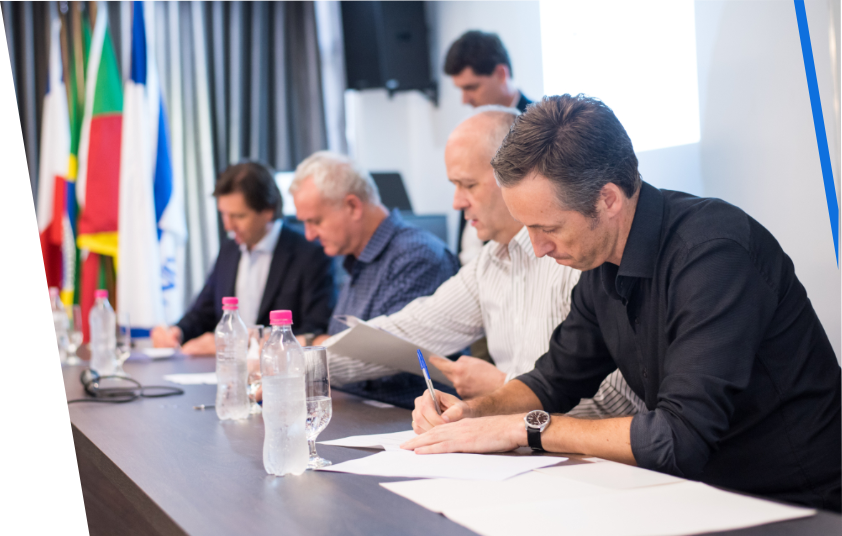 Abril de 2018
Interact Bridges
Com 600 metros quadrados, a estrutura possui dez ambientes. Desde sua inauguração, já conta com mais de 30 novas posições de trabalho, entre professores, alunos e intercambistas da Universidade.
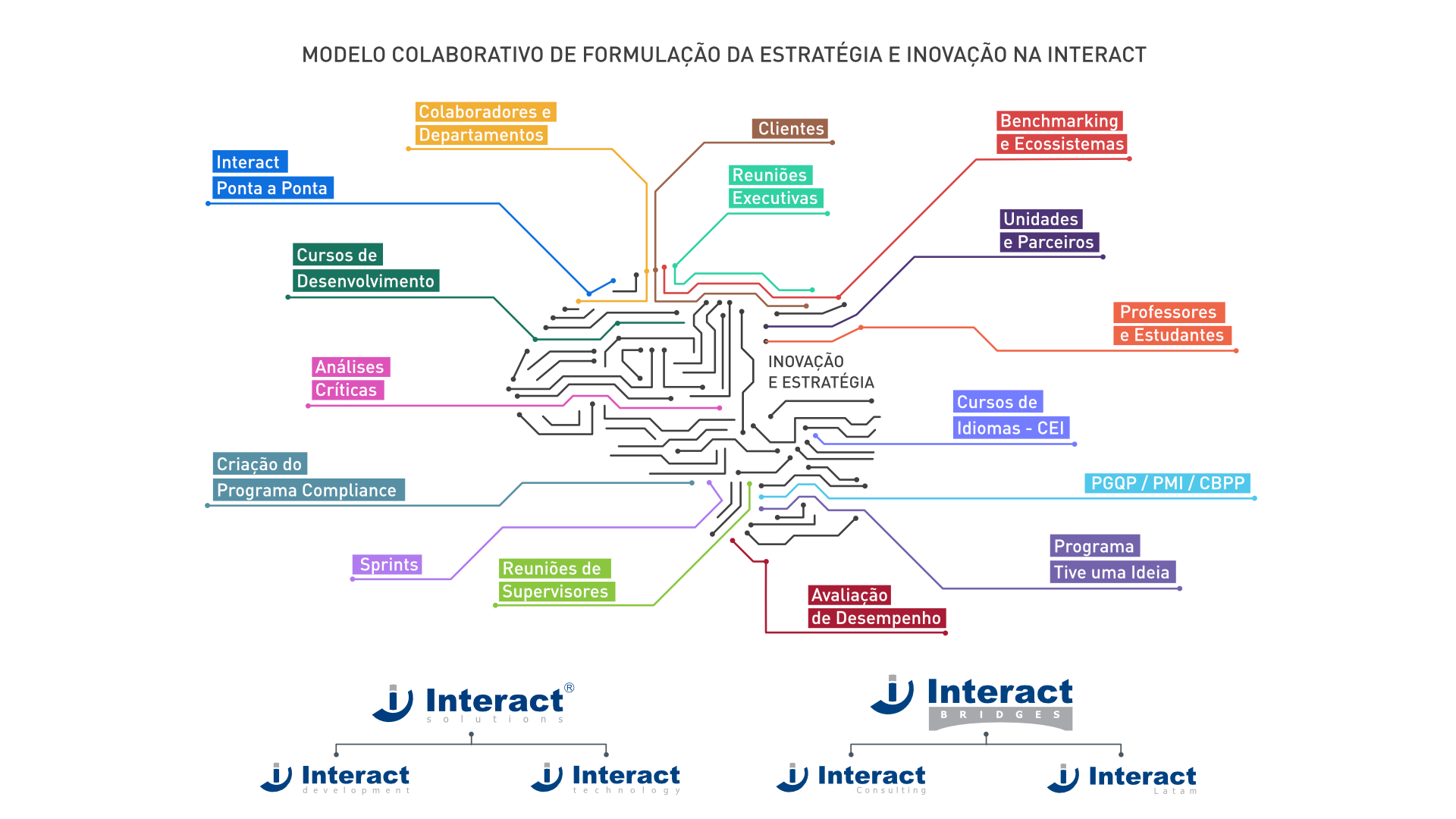 PESQUISA E INOVAÇÃO
Através da Interact Consulting, a empresa busca o desenvolvimento de modernas metodologias empresariais de cognição e operacionalização, o que fortalece as conexões de parceria e distribuição de soluções ao mercado nacional e internacional. Desenvolve ainda soluções, customizações, integrações, capacitações e treinamentos.
RELACIONAMENTO
COM O CLIENTE
PROJETOS
AO CLIENTE
DESENVOLVIMENTO
DE PROJETOS
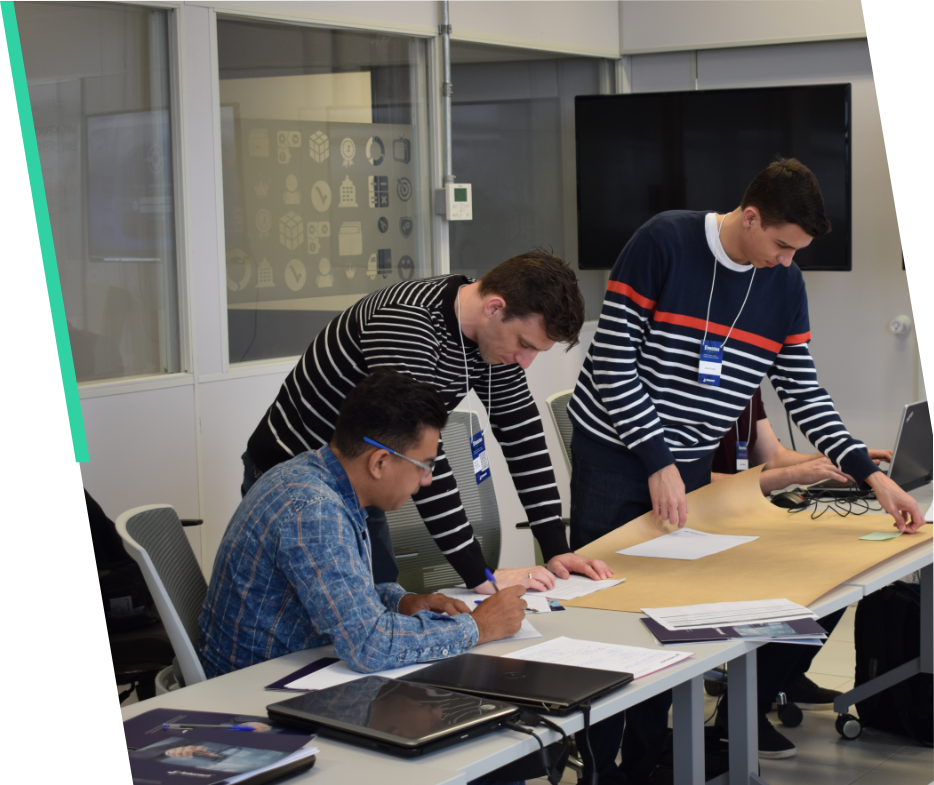 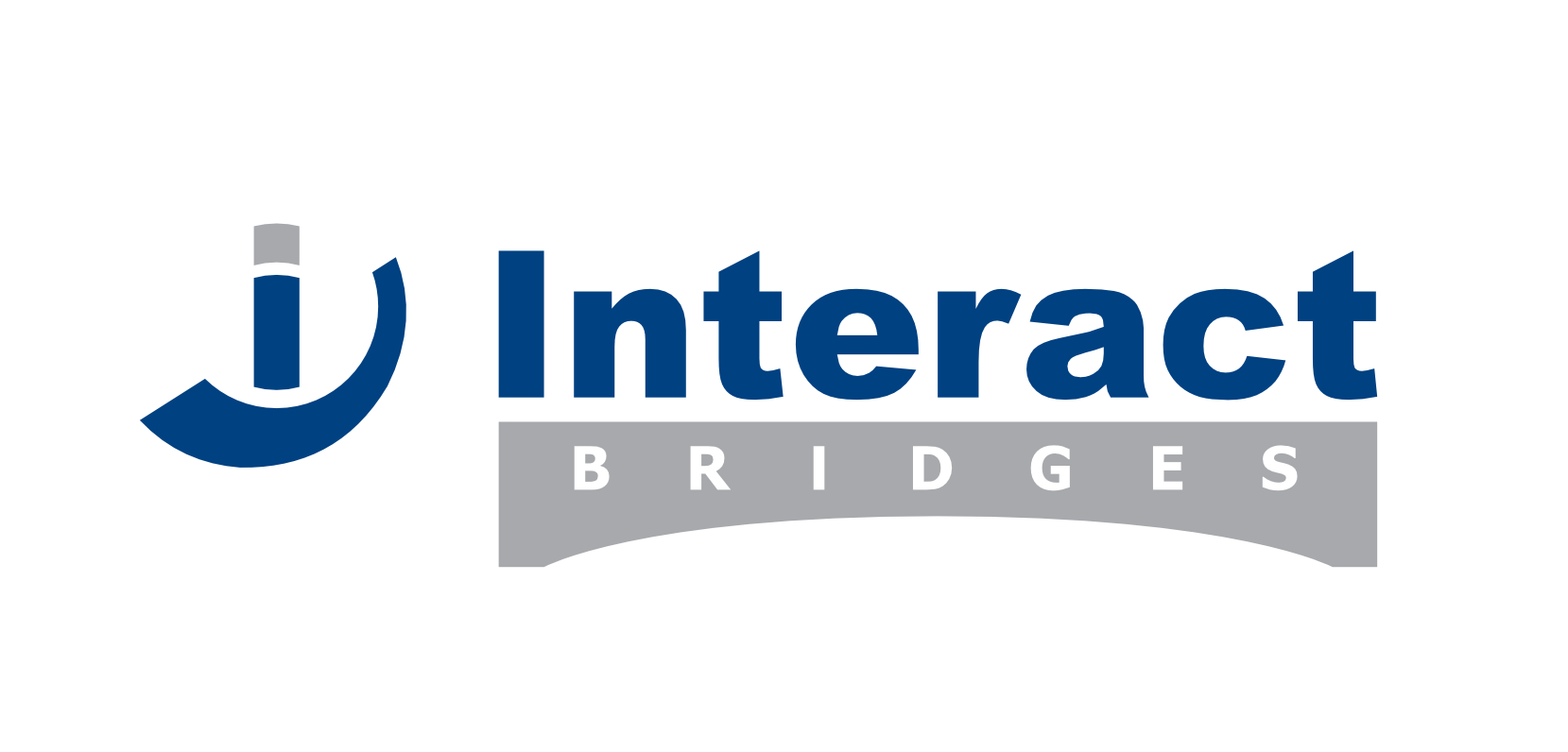 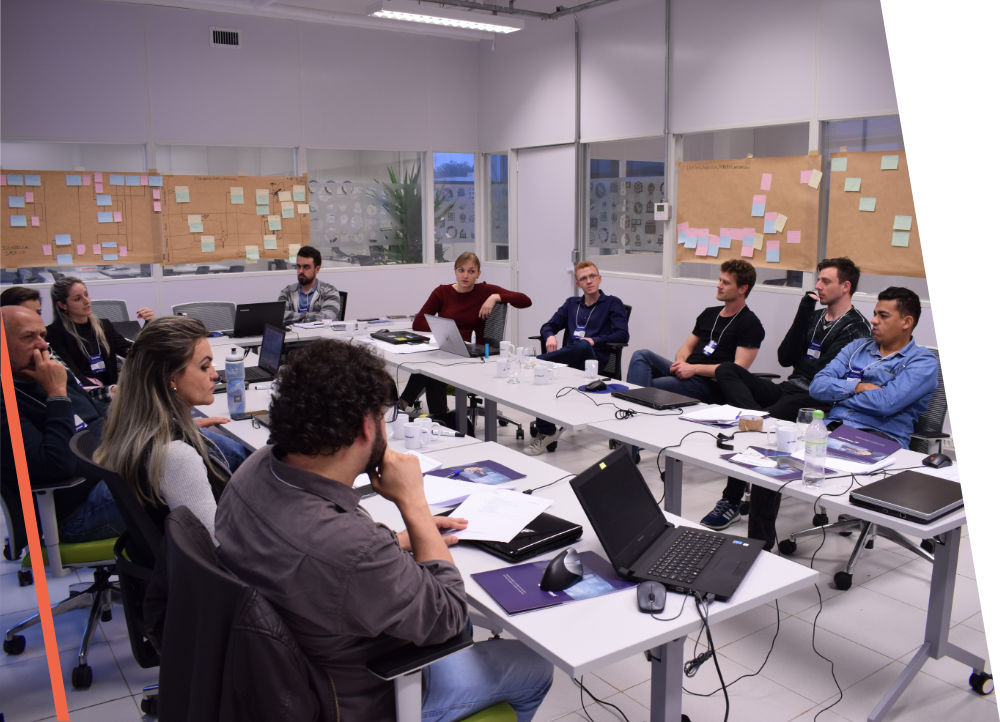 BPM Week na Interact Bridges – 17 a 21/09/18.
Ambientes favoráveis para o debate, inovação e aprendizado.
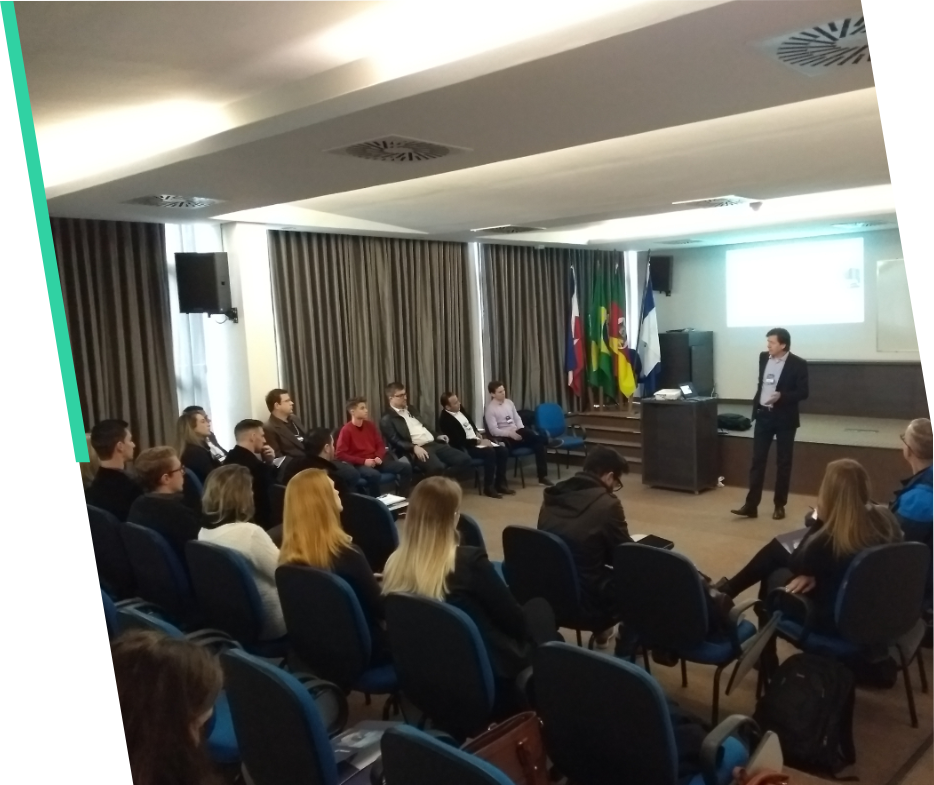 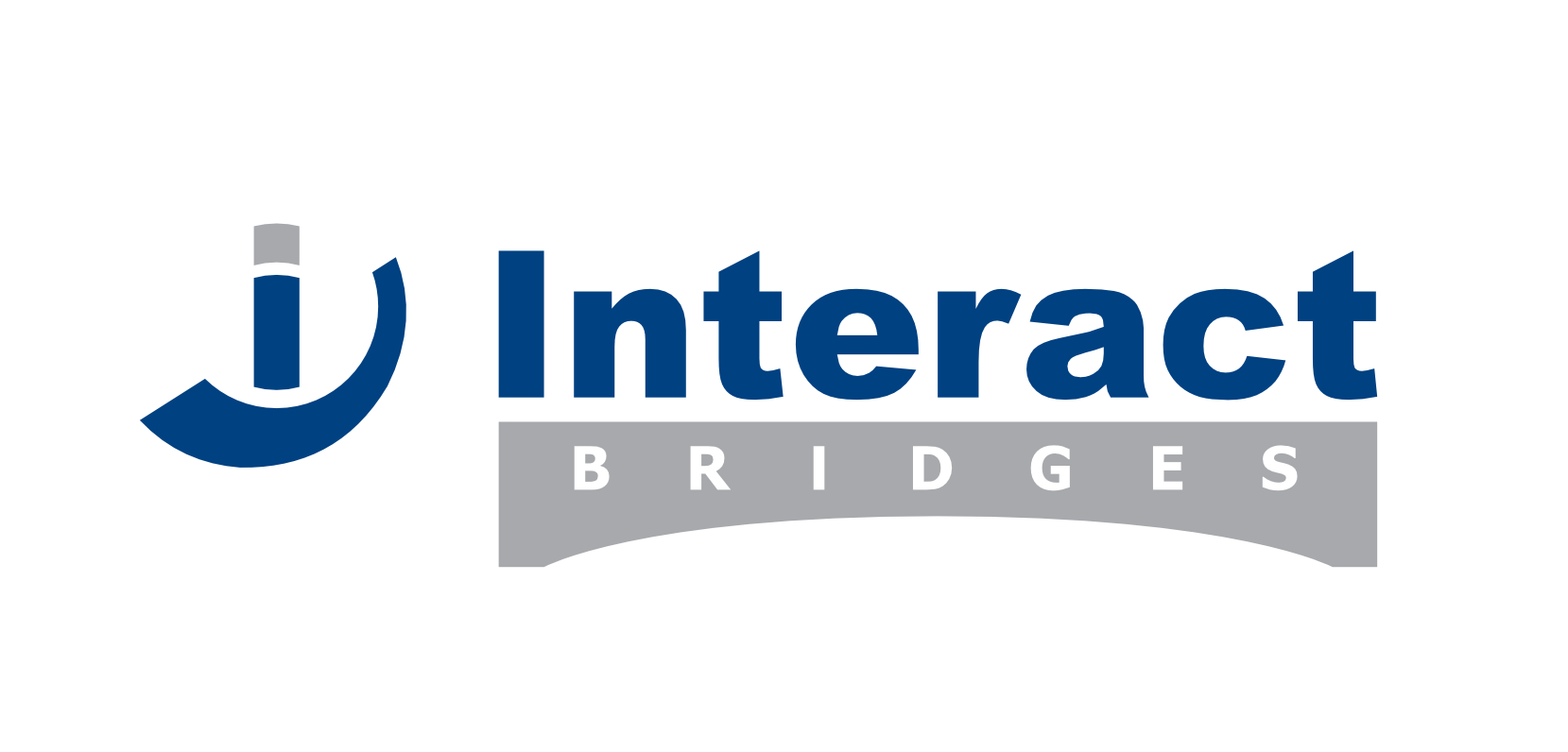 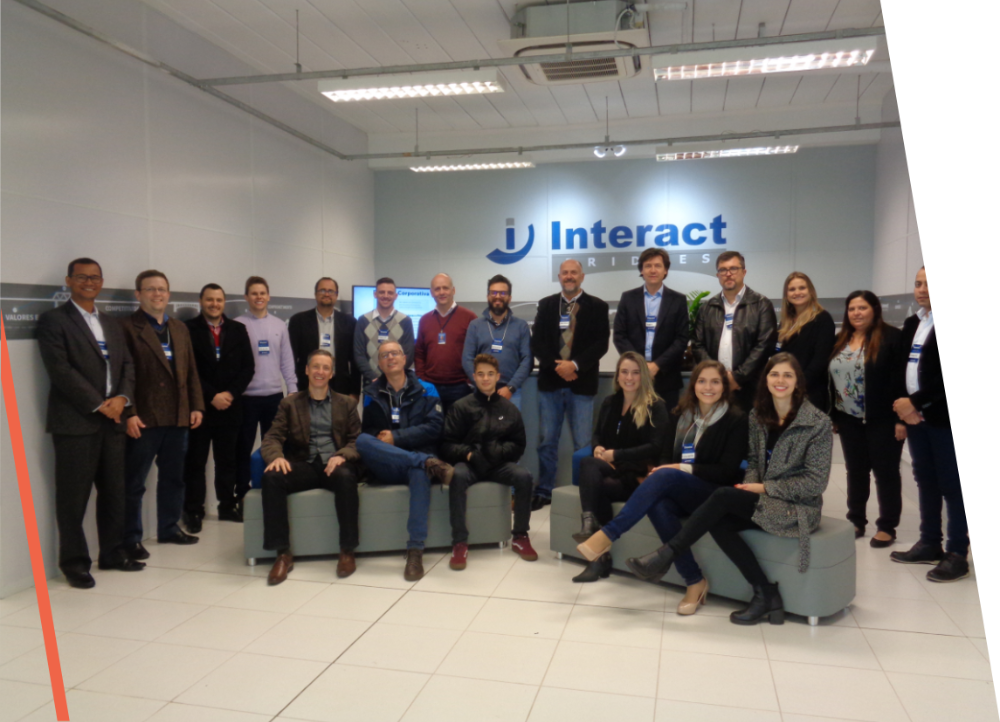 Encontro de Canais Interact - 03/08/2018.
Estrutura para workshops e congressos.
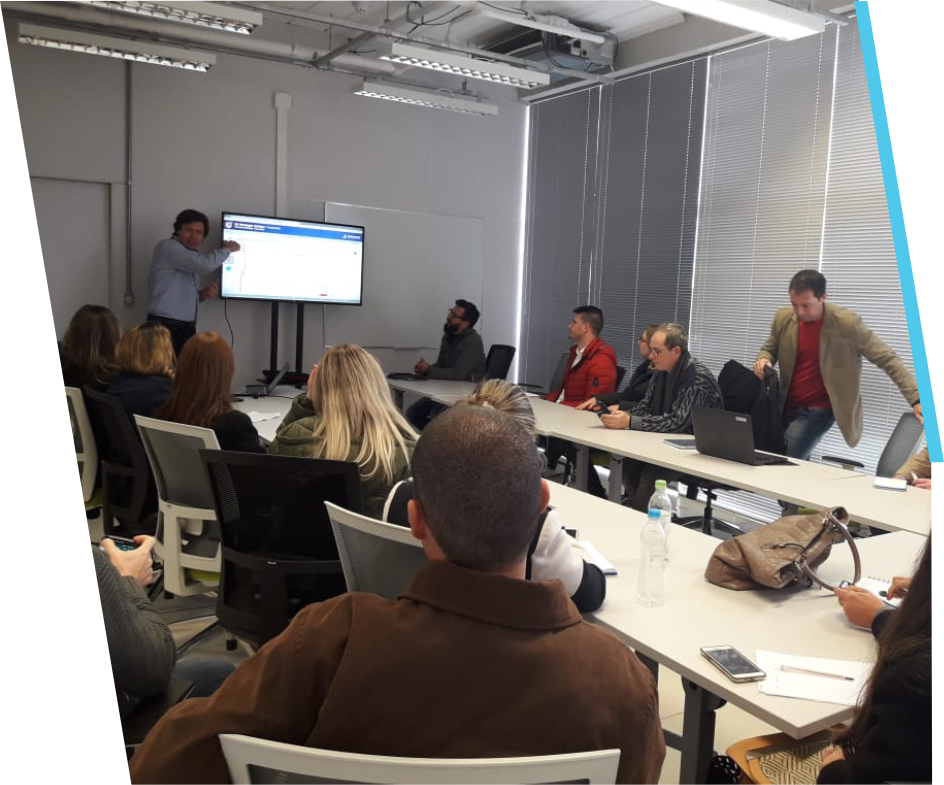 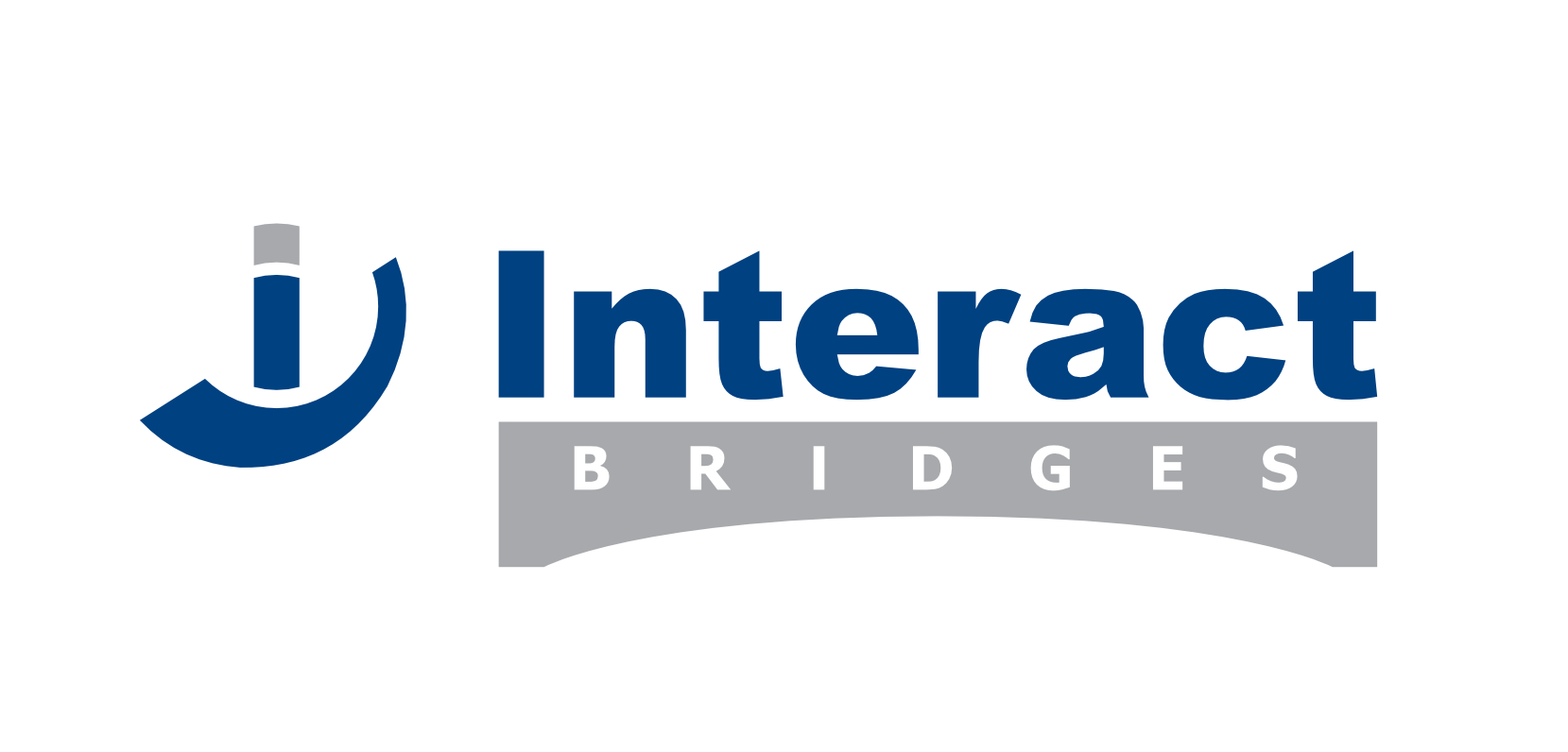 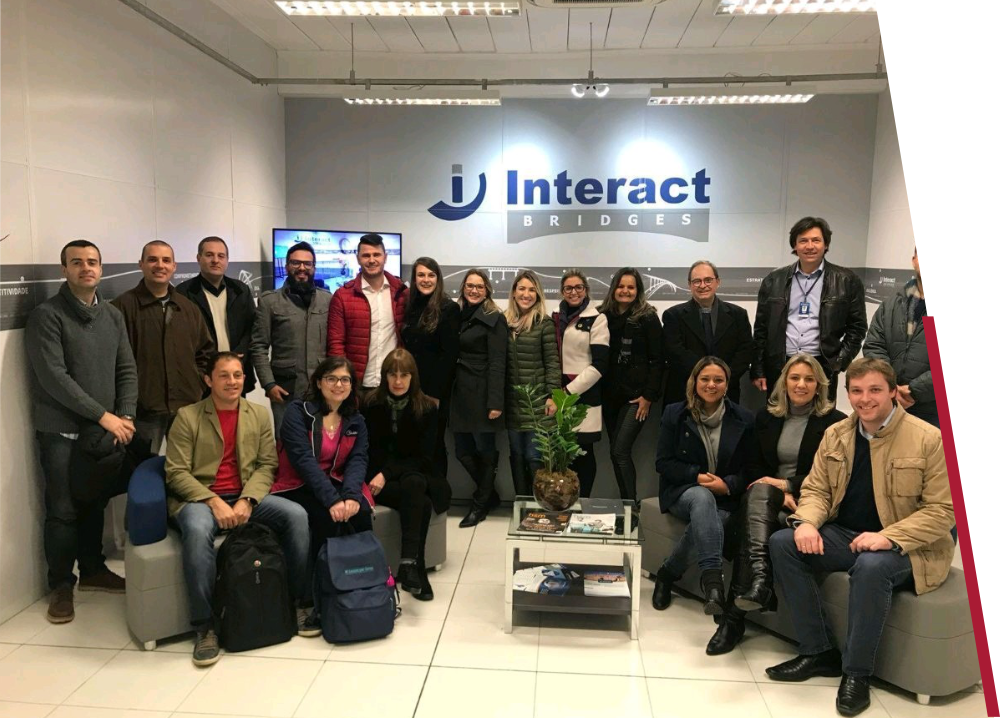 Turma do Mestrado Profissional em Administração da Unisc visitou a Interact Bridges - 21/08/2018.
Interação com professores e alunos.
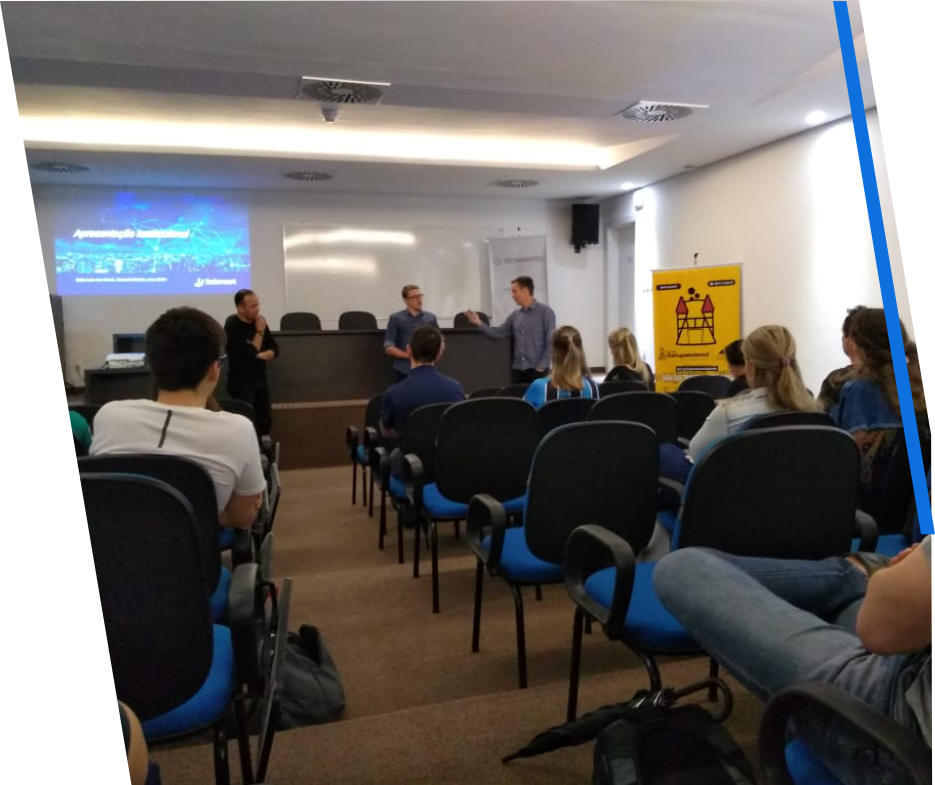 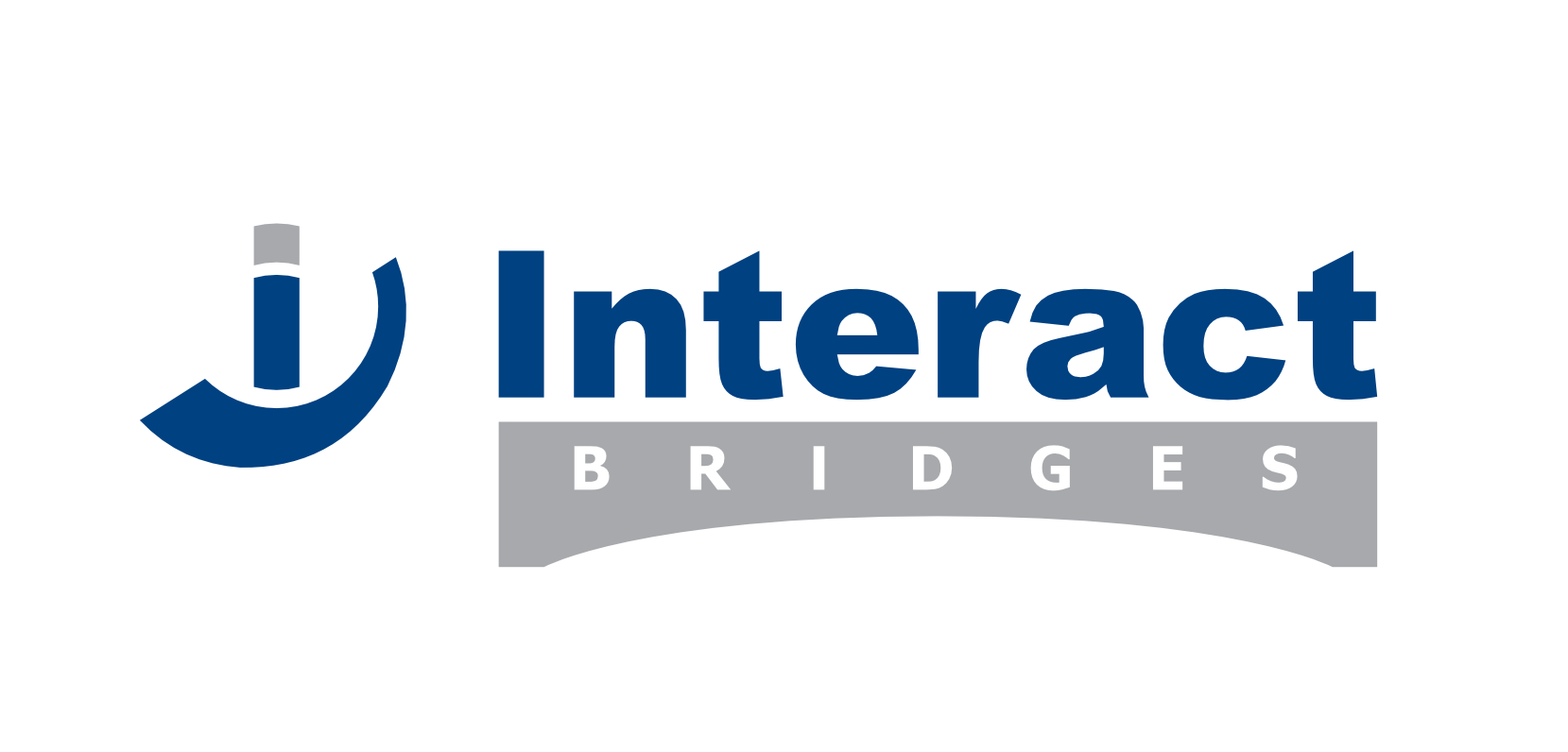 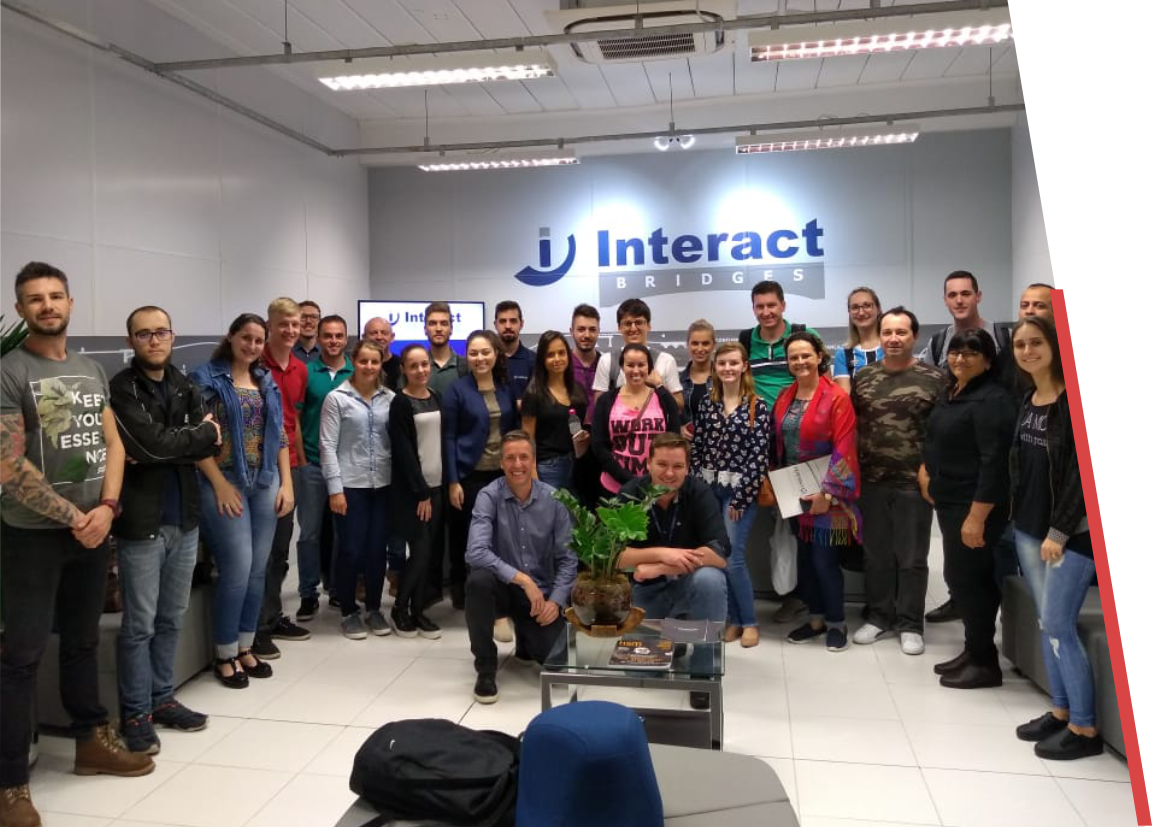 Alunos da disciplina Gestão de Sistemas de Informação da Univates participam de palestra na Interact Bridges – 09/10/18.
Maior visiibilidade na comunidade.
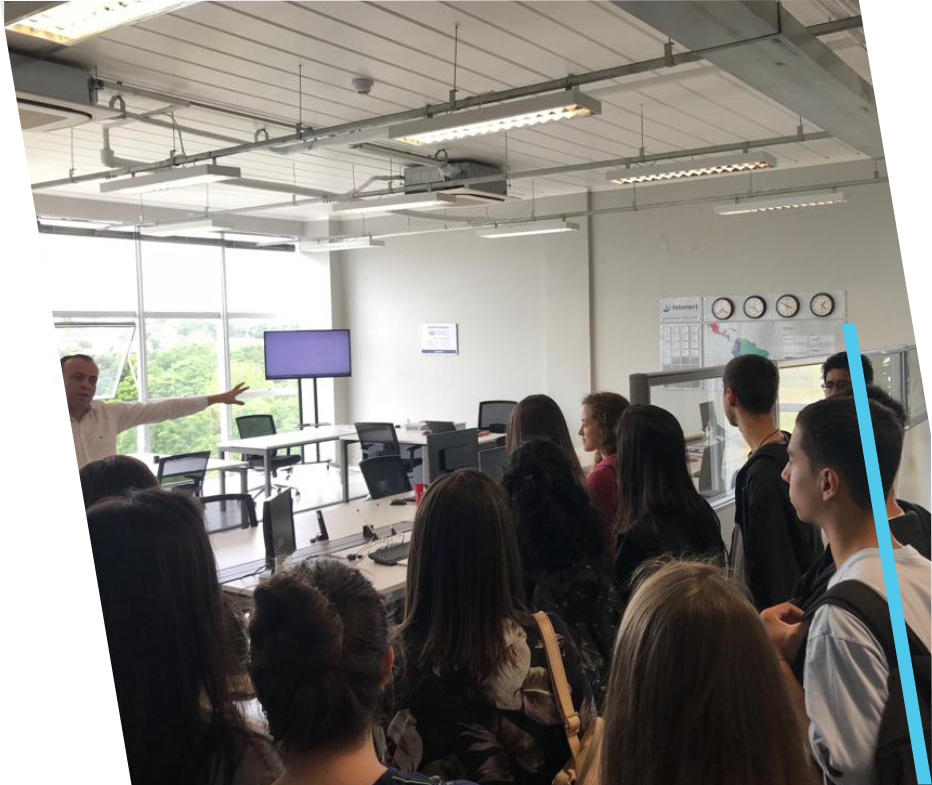 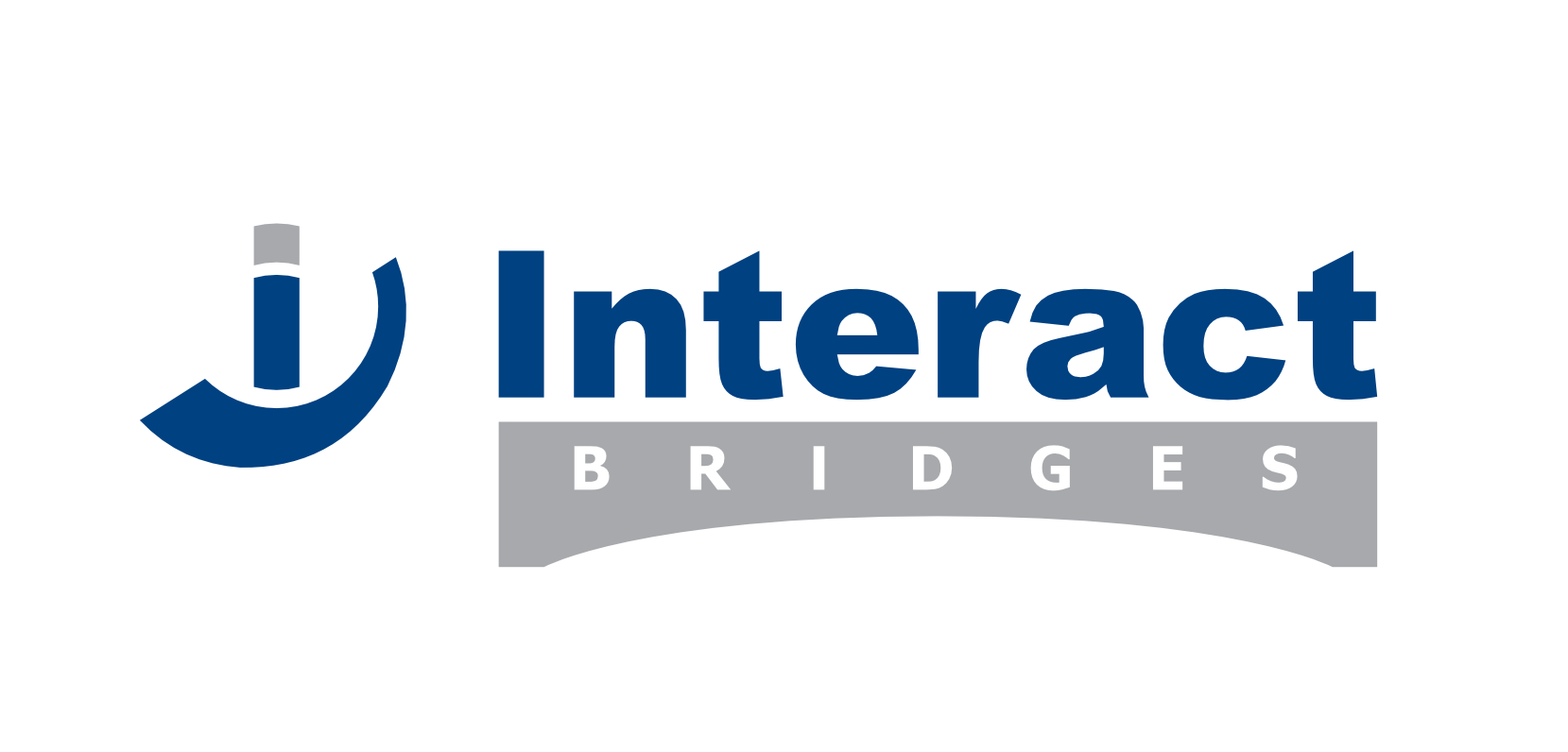 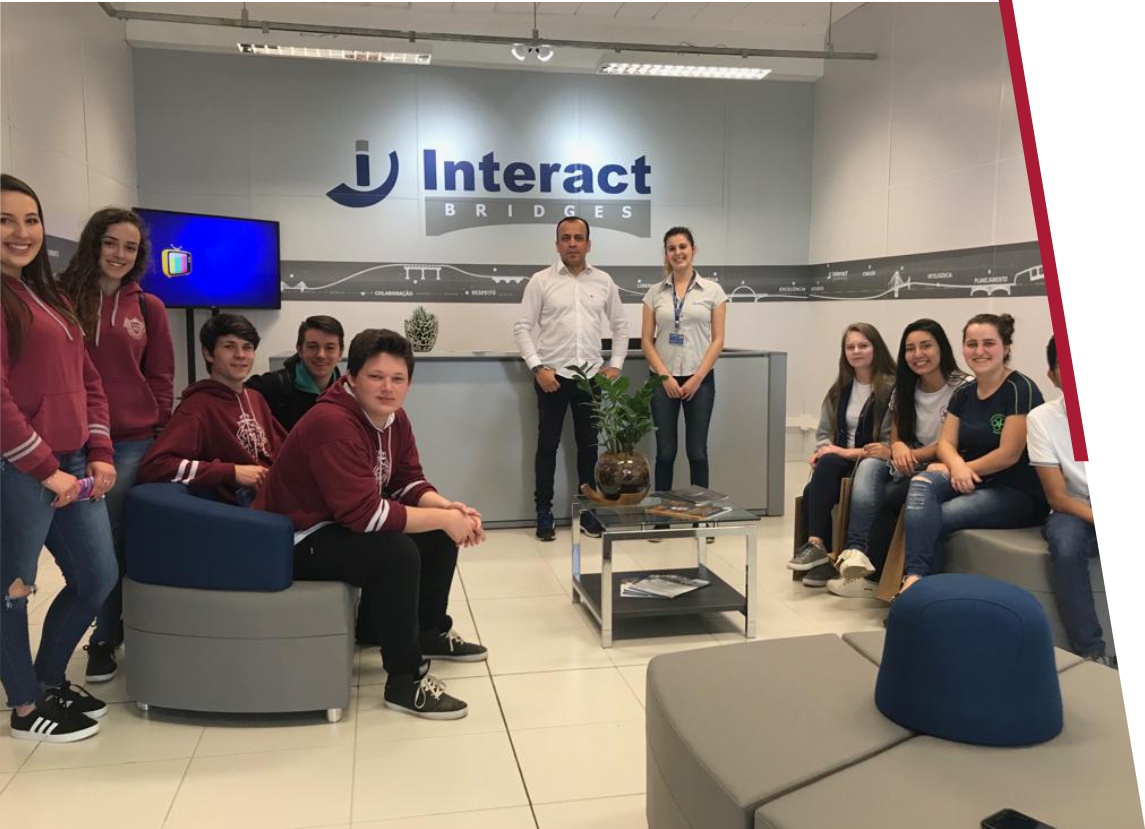 Grupo de alunos do Ensino Médio participou da Feira de Cursos da Univates conhecendo a área de Negócios Internacionais da Interact - 24/10/18.
Apoio na prospecção de profissionais.
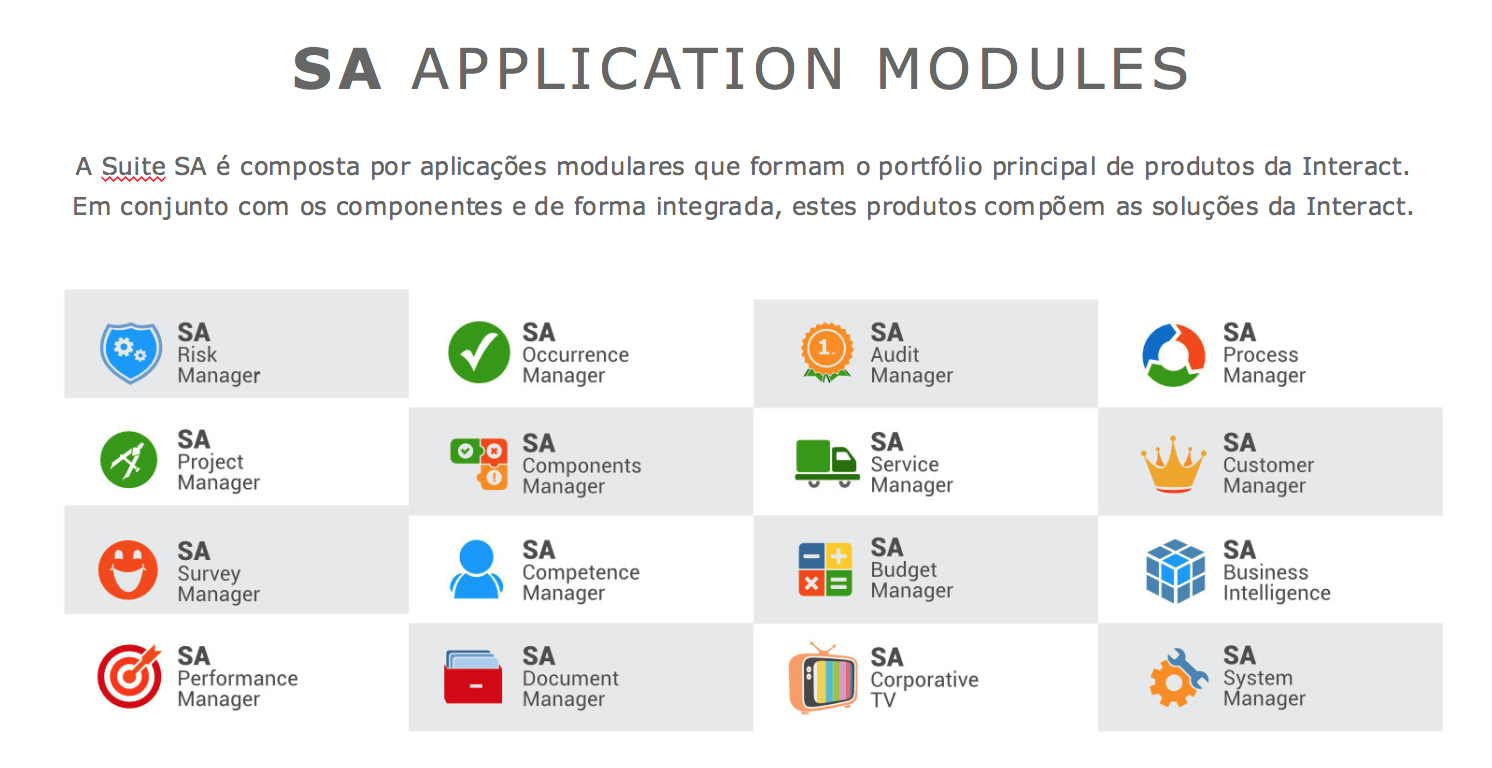 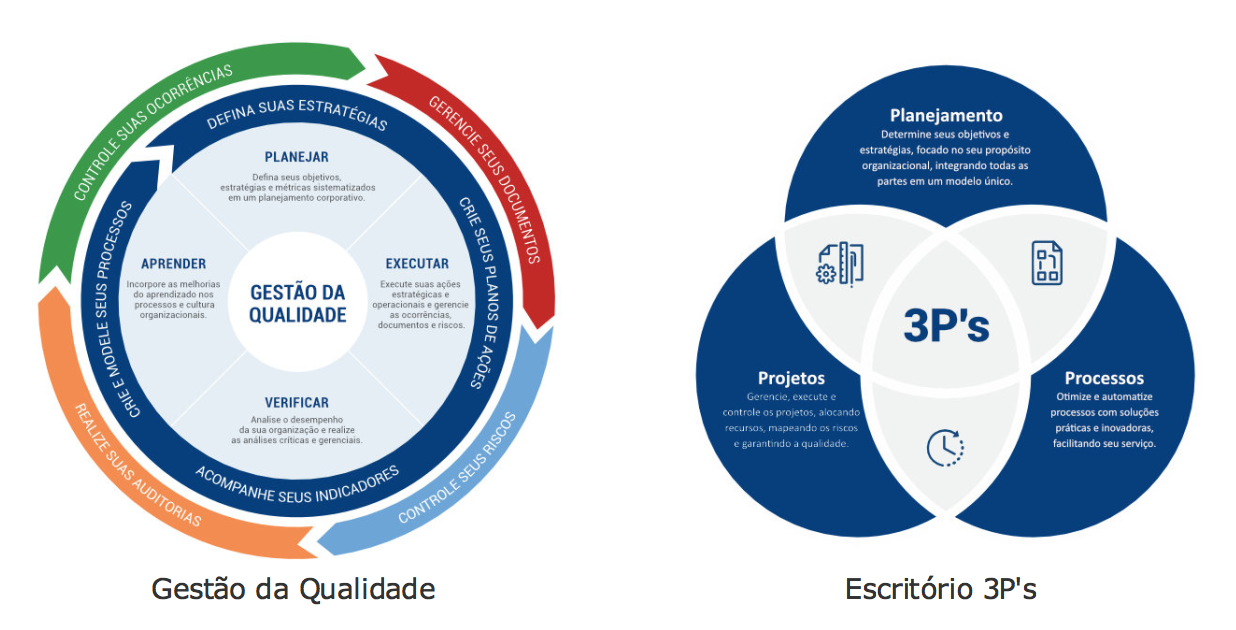 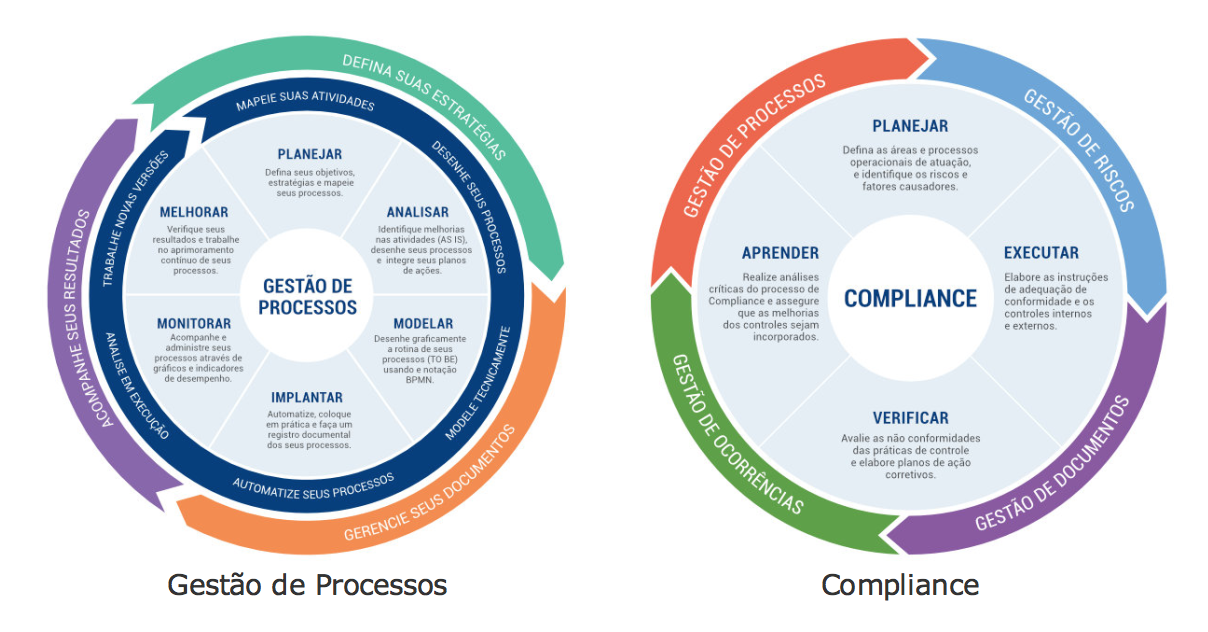 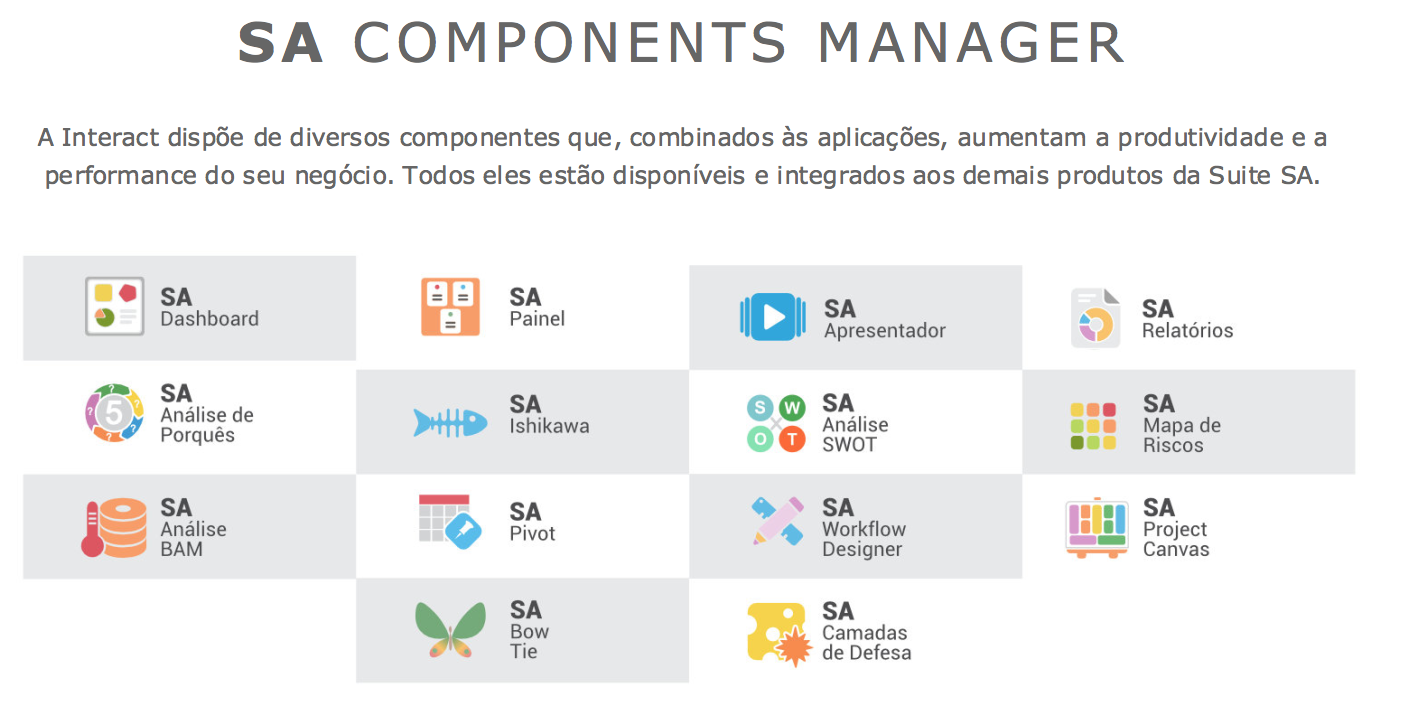 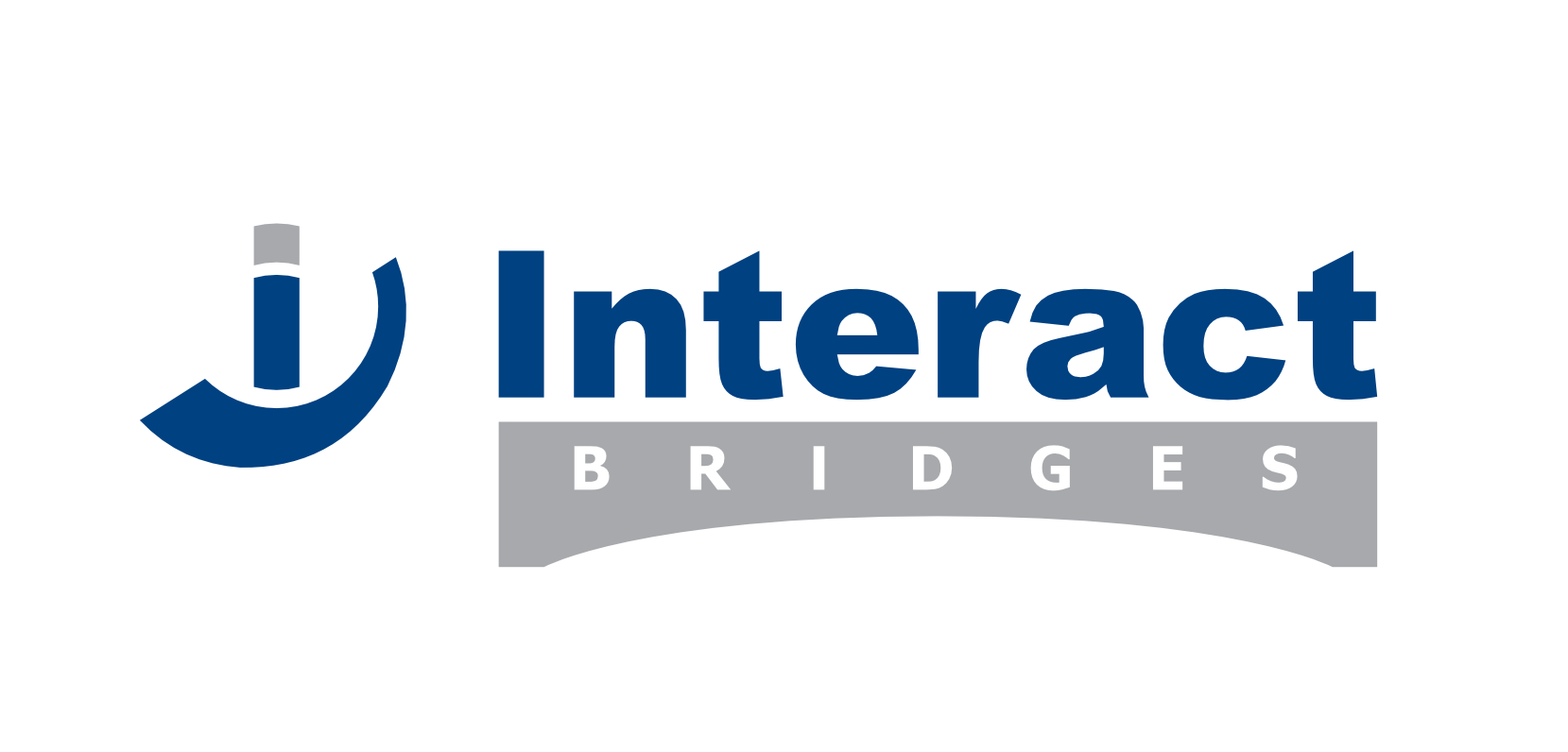 NOVOS DESAFIOS
Gestão da Qualidade  |  Escritório 3P's  |  Gestão de Processos |  Compliance  |  Gestão da Estratégia
 Gestão de Projetos  |  Gestão de Competências  |  Gestão de Riscos  |  Gestão de Serviços
Gestão de Clientes  |  Gestão da Informação   |  Projetos Personalizados
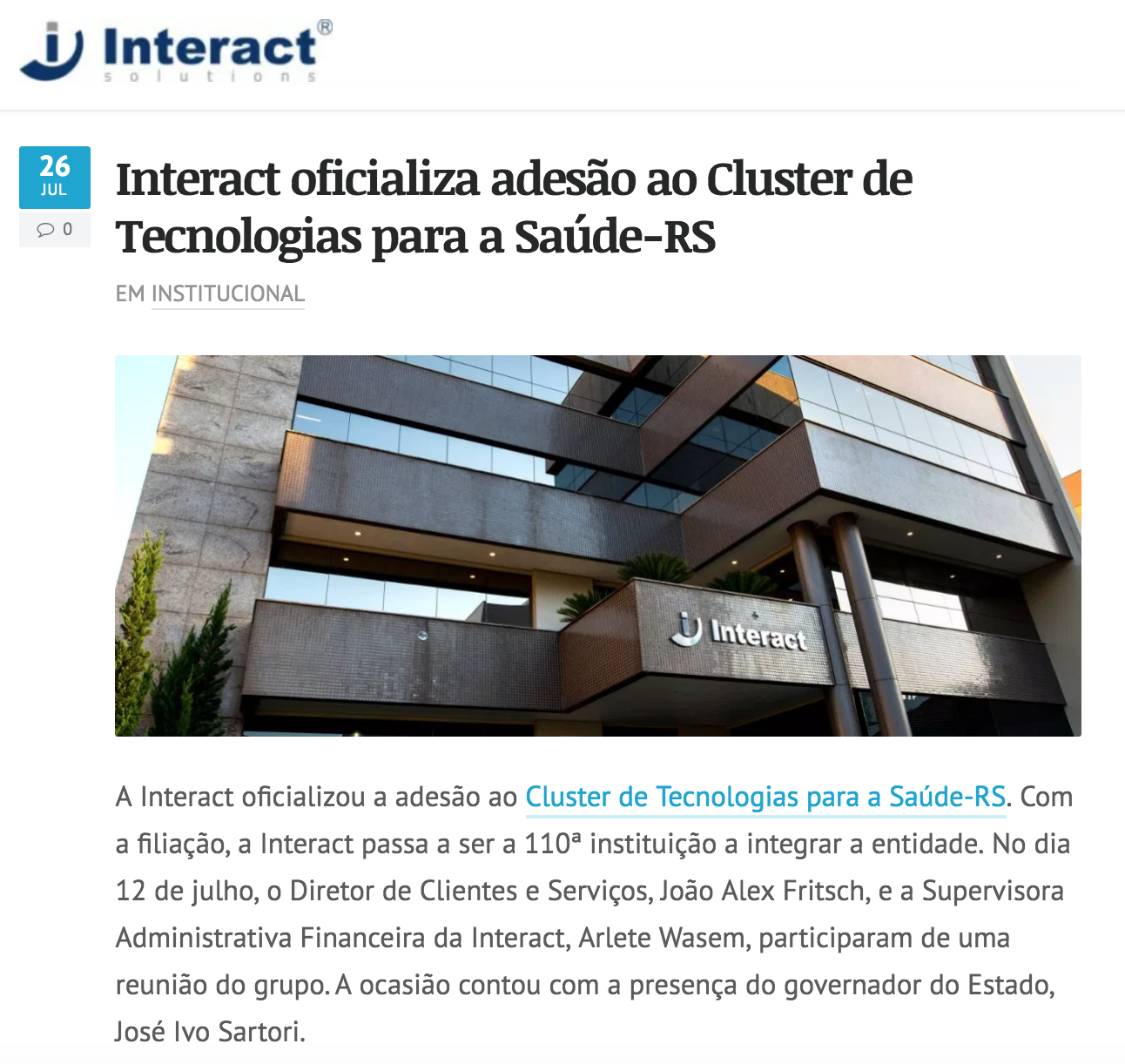 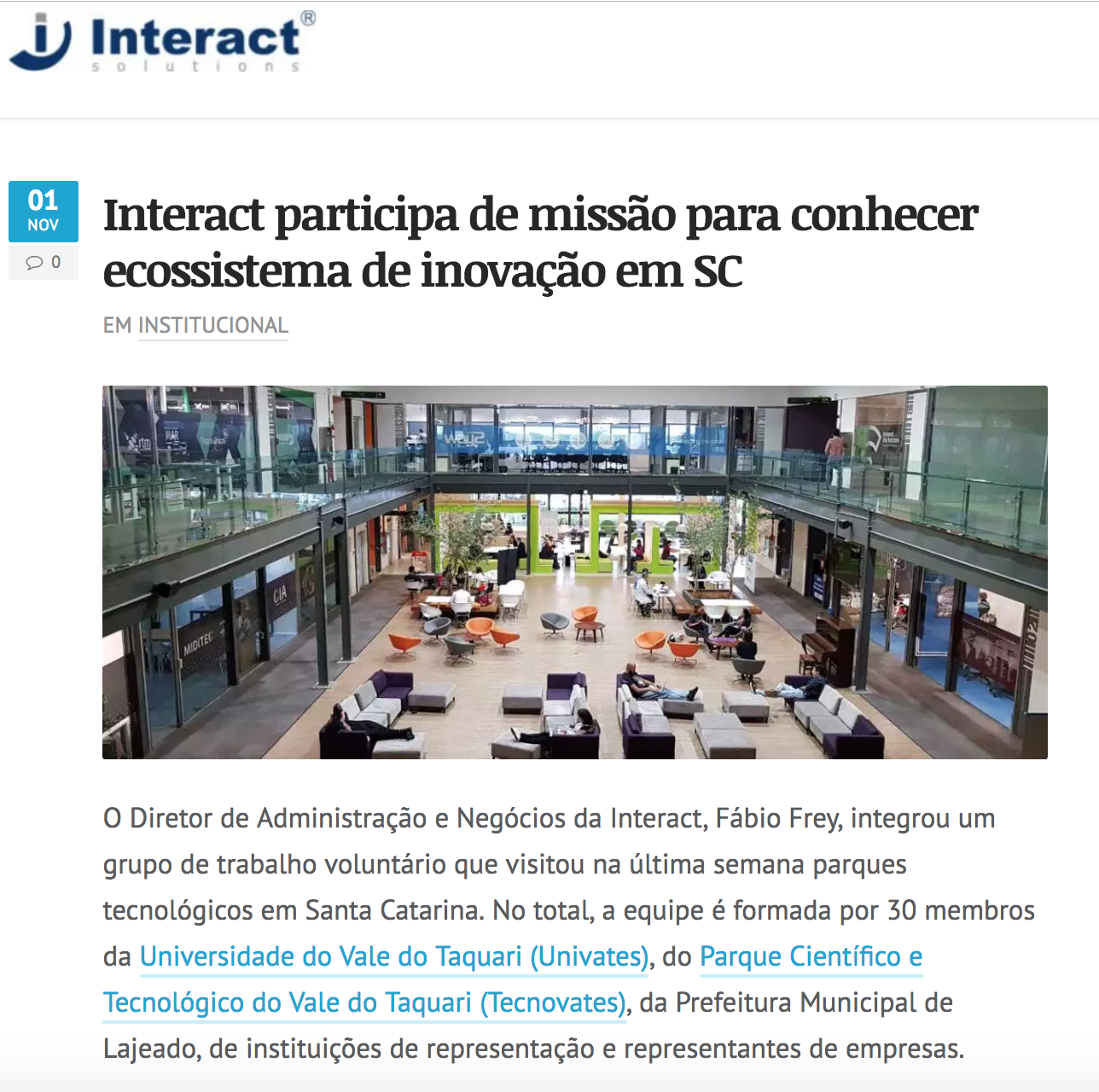 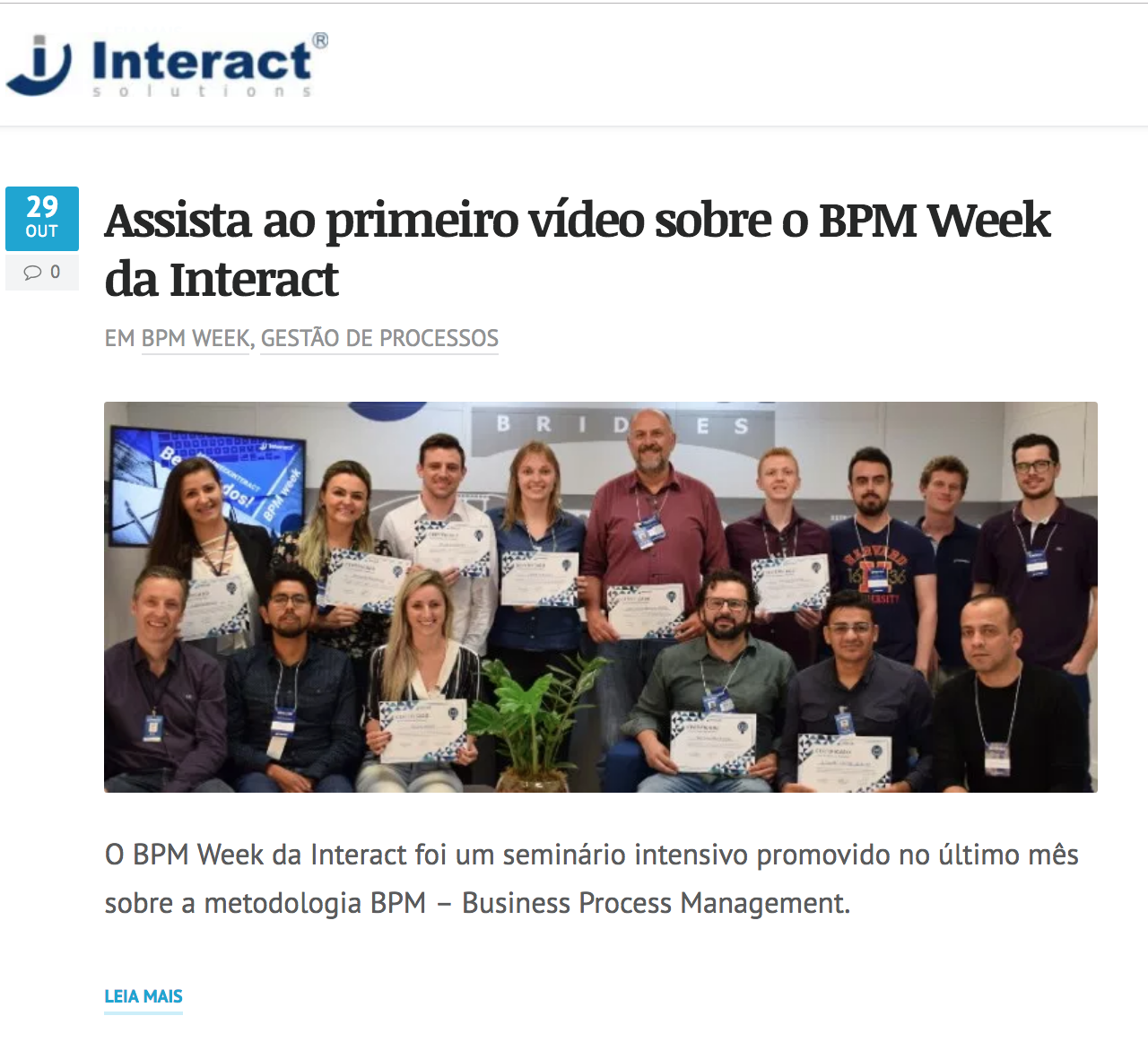 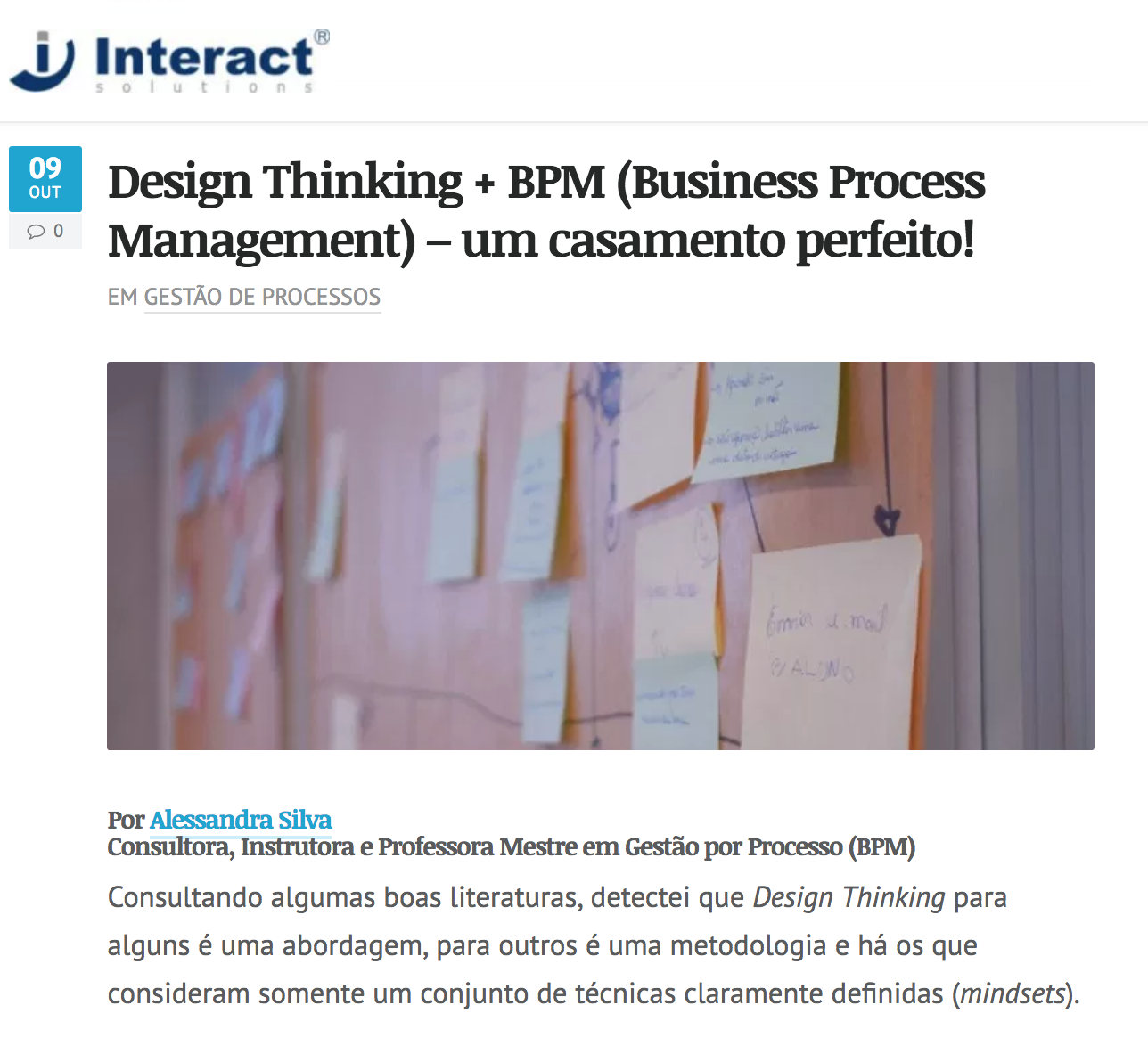 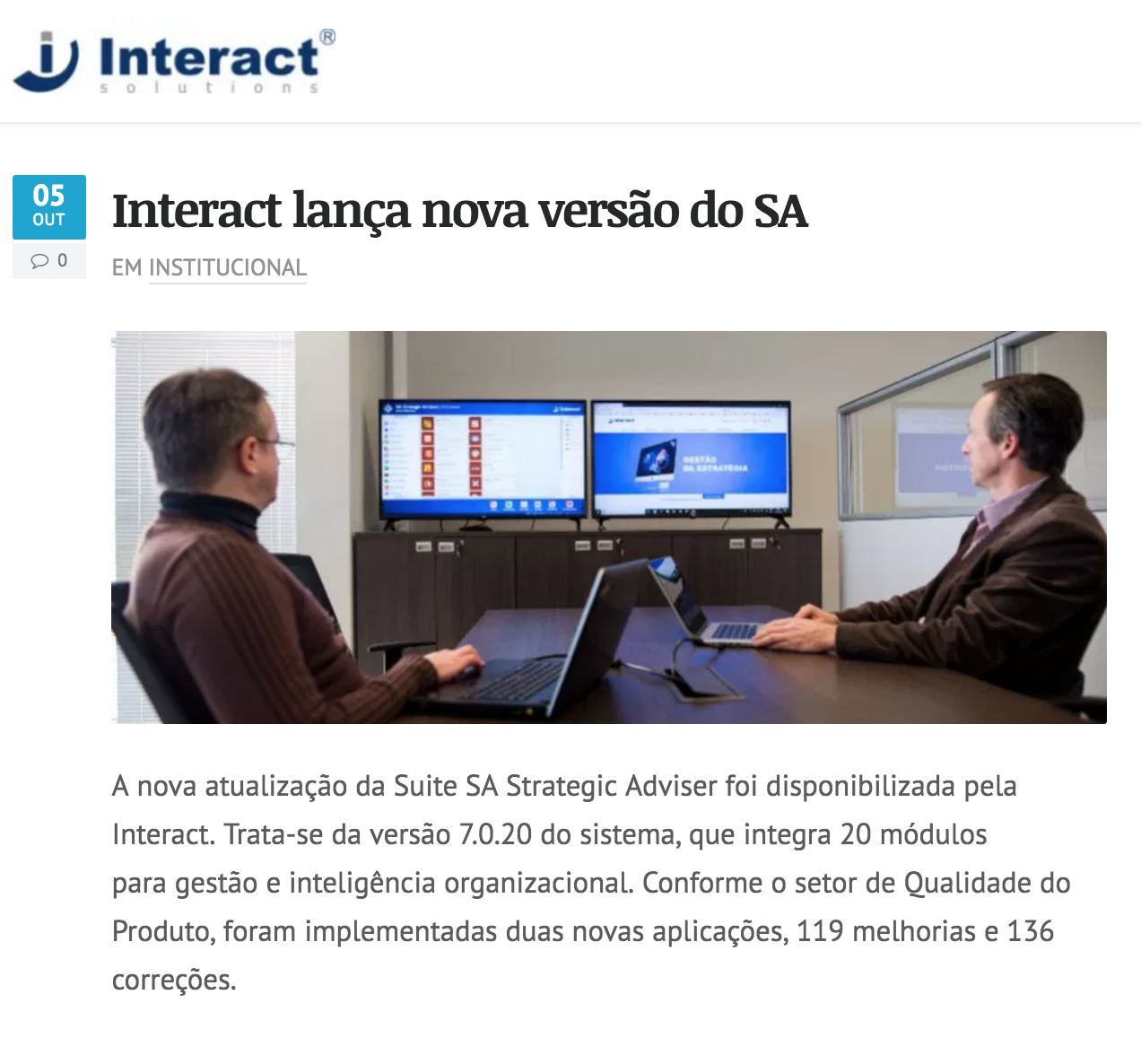 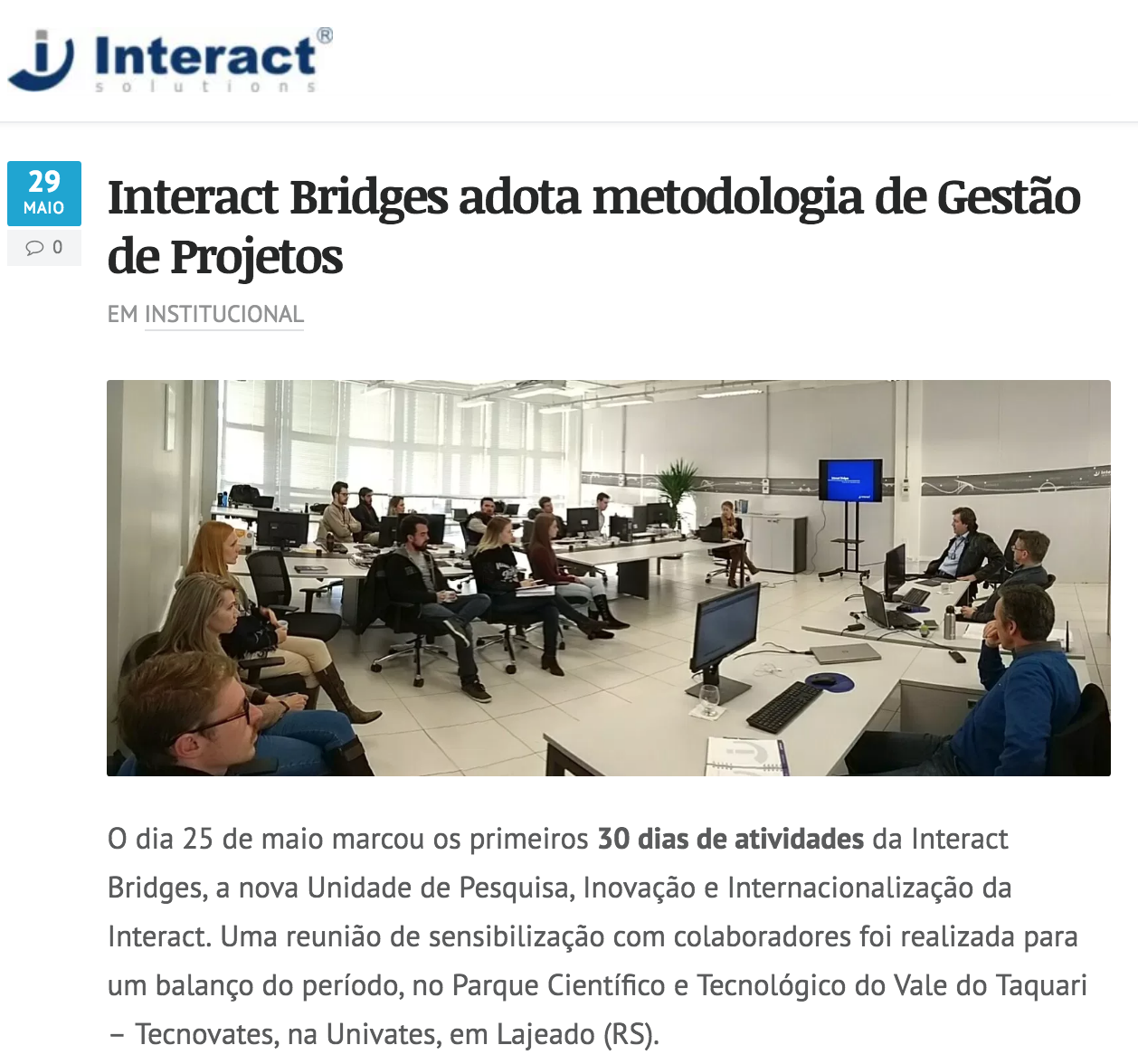 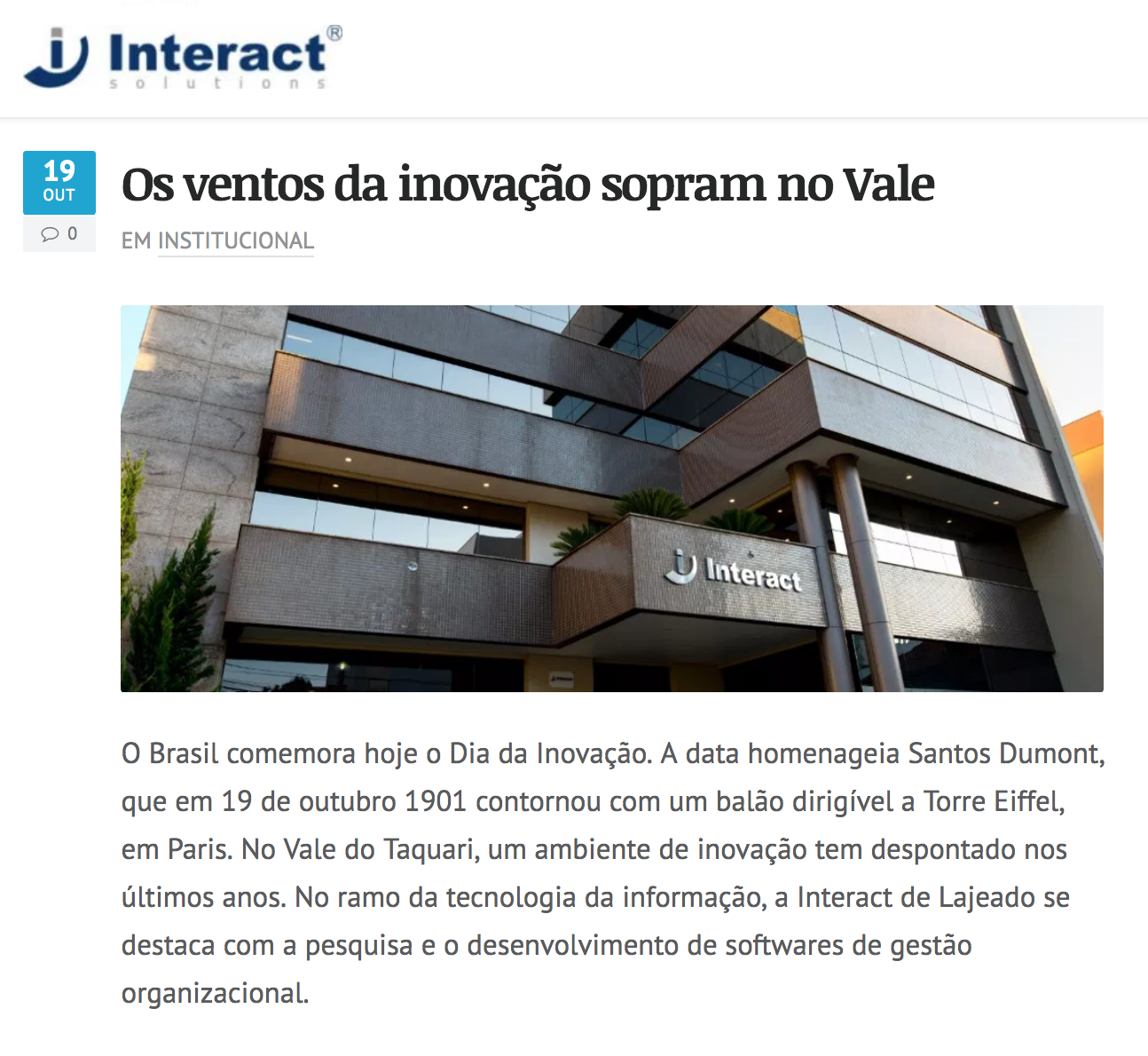 MERCADO
INTERNACIONAL
A Interact Latam busca a internacionalização do Grupo Interact com foco na América Latina, onde atualmente atua em conjunto com seus nove distribuidores internacionais e uma unidade internacional, na Colômbia. Estas empresas são responsáveis pela distribuição, prestação de serviços e consultoria, entregando às organizações um serviço de qualidade e eficiência.
Interact na América Latina:
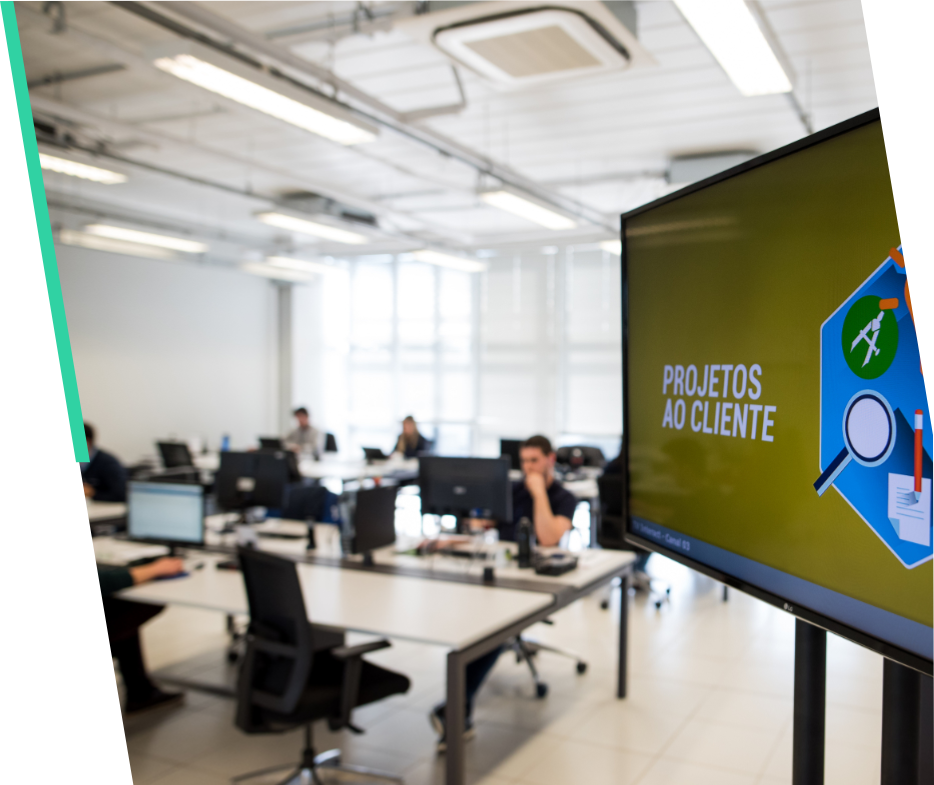 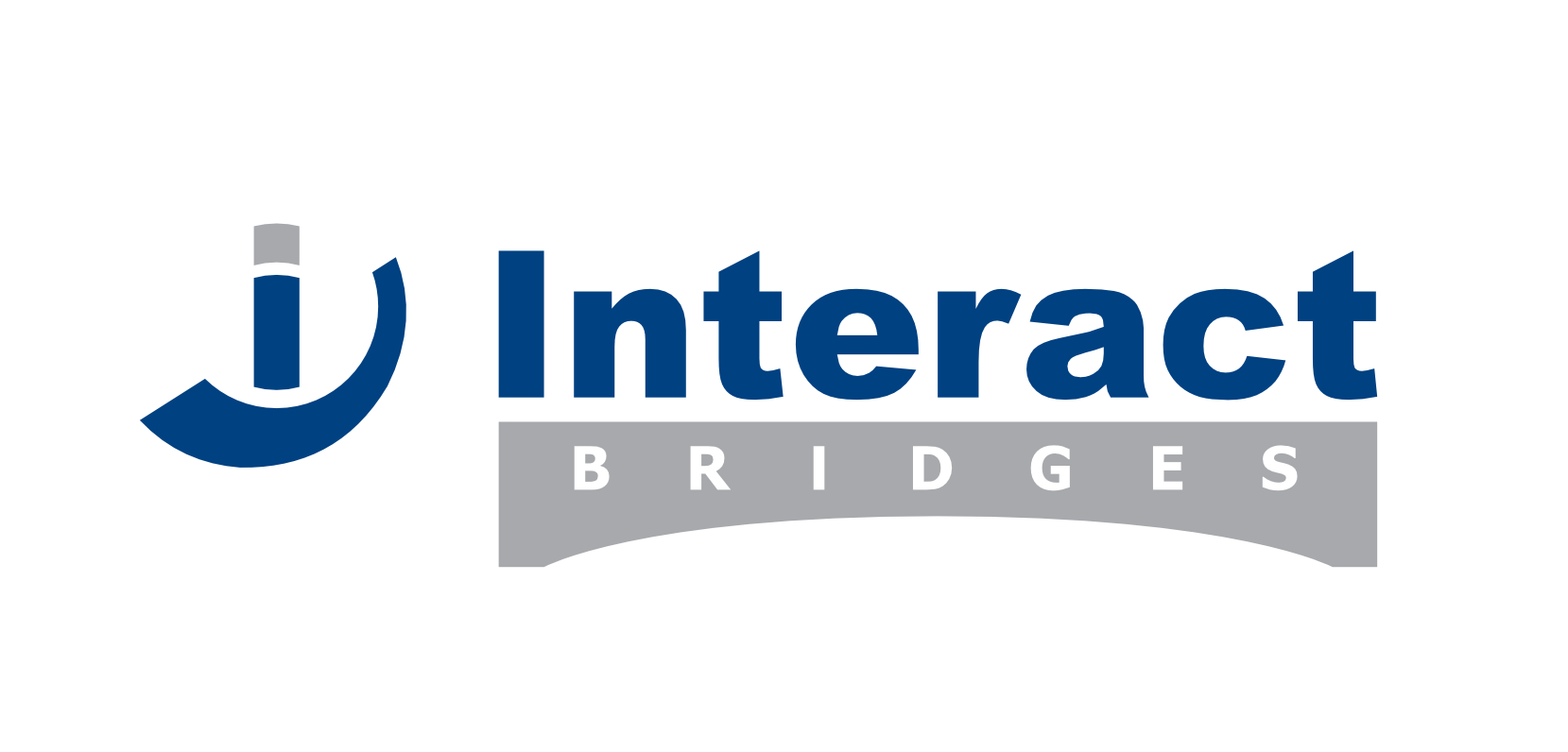 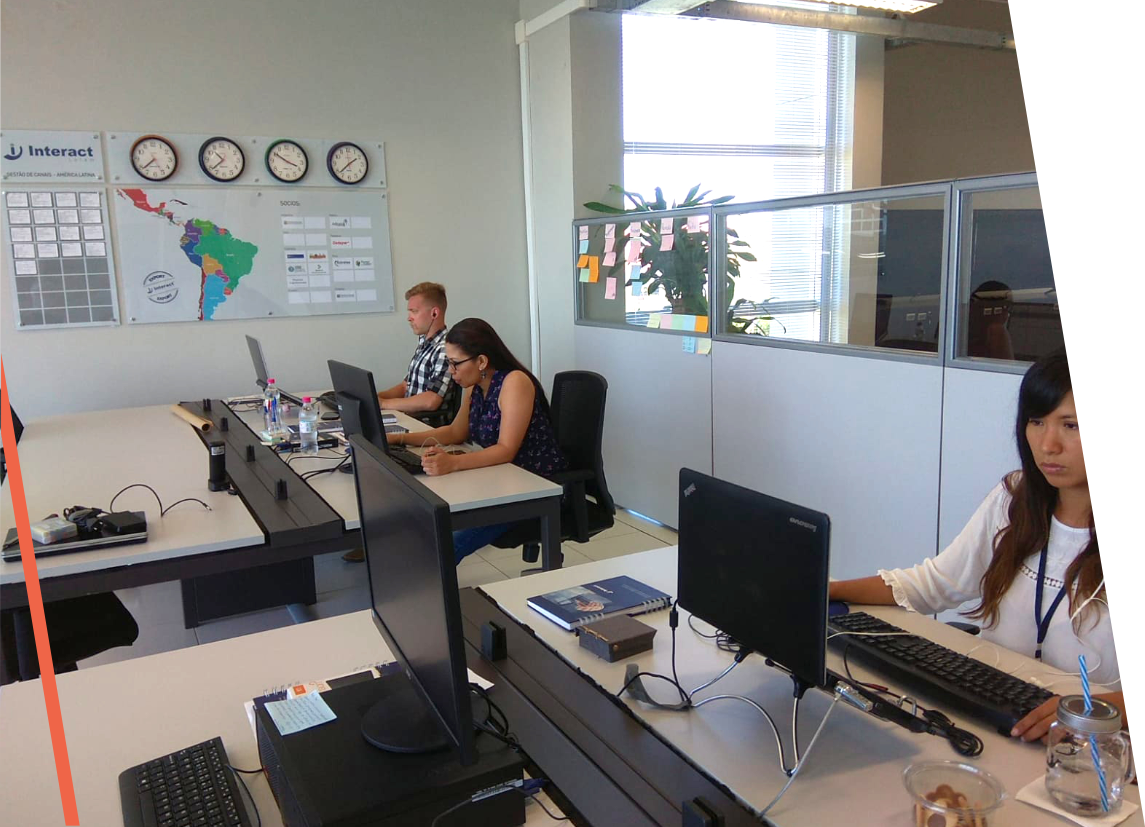 Integração aos ecossistemas;
Intercâmbio de alunos;
Apoio da universidade e do parque na estratégia de internacionalização.
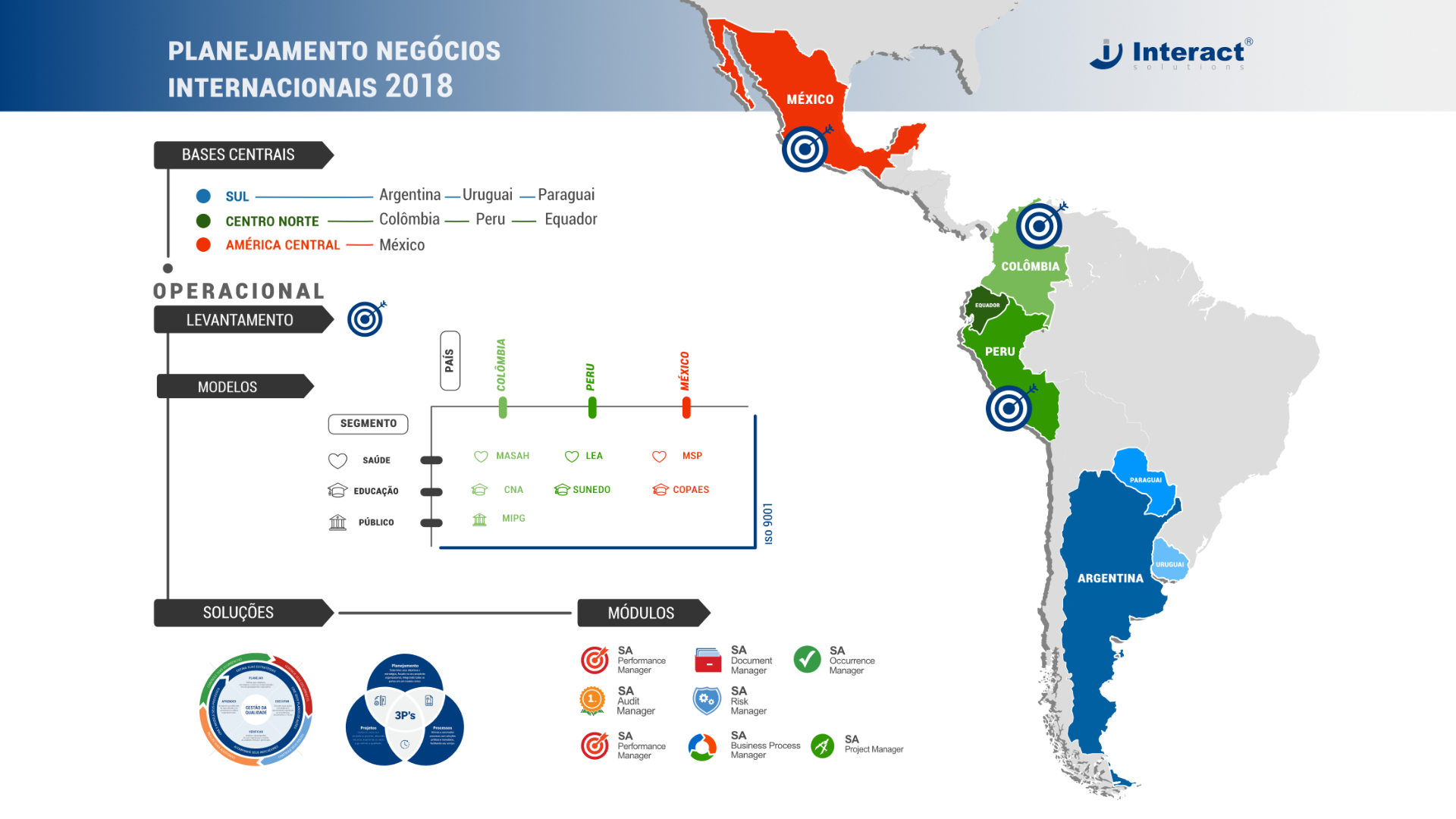 A unidade atua como centro dedicado à pesquisa, inovação em tecnologia e internacionalização através de equipes multidisciplinares, multiculturais e colaborativas - entre o meio acadêmico e o corporativo. A Interact Bridges abriga a Interact Consulting e Interact Latam.
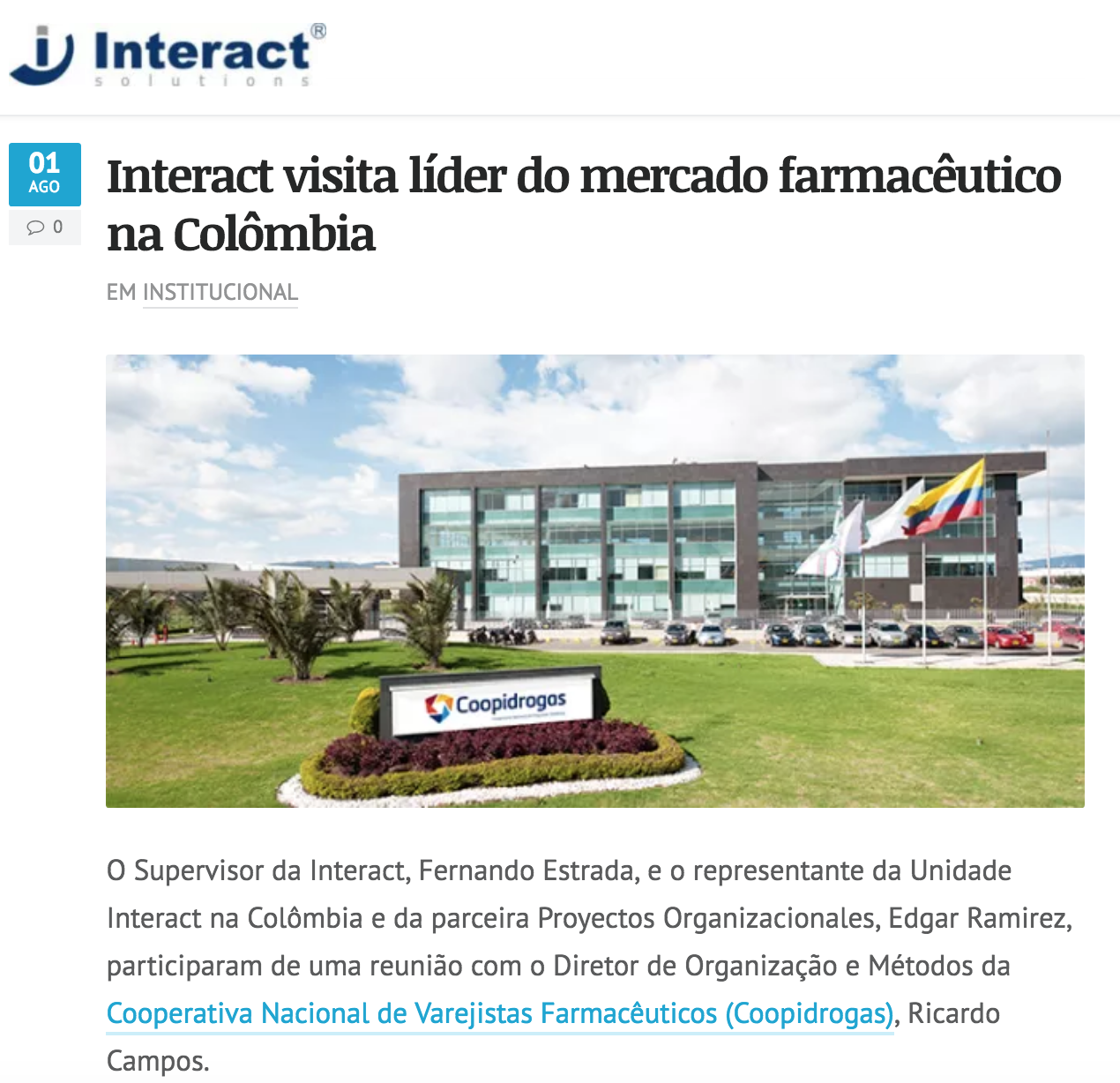 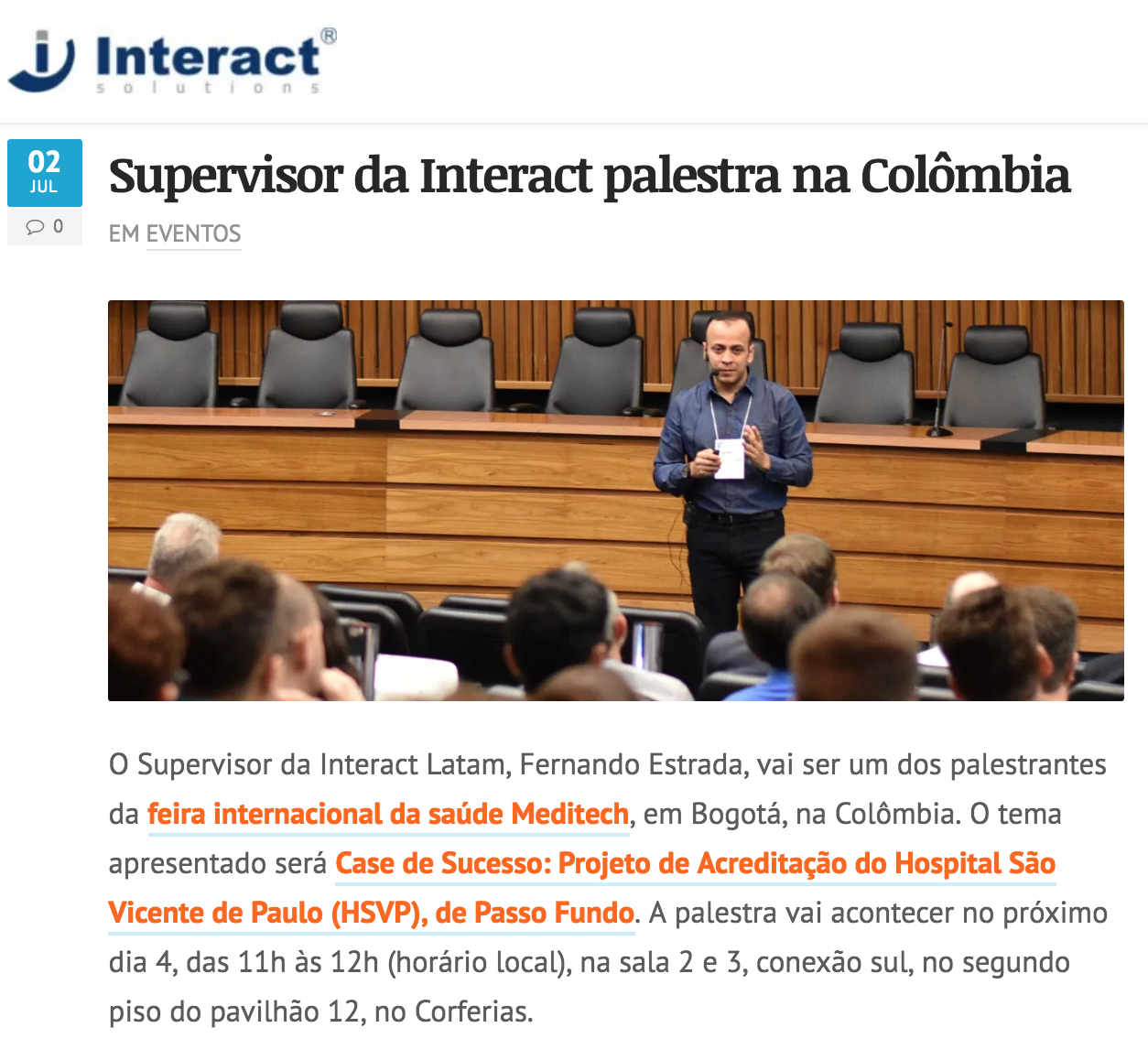 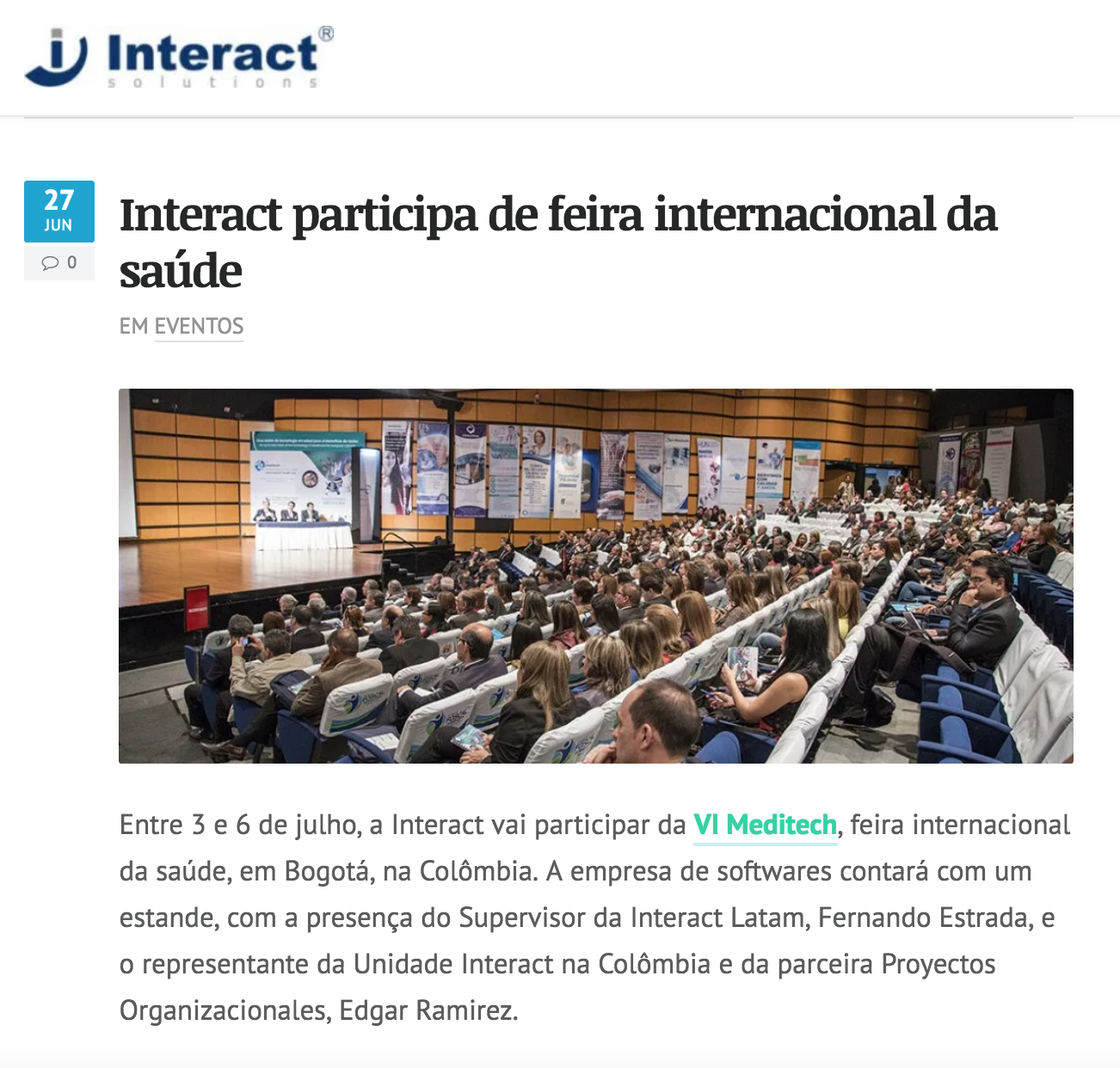 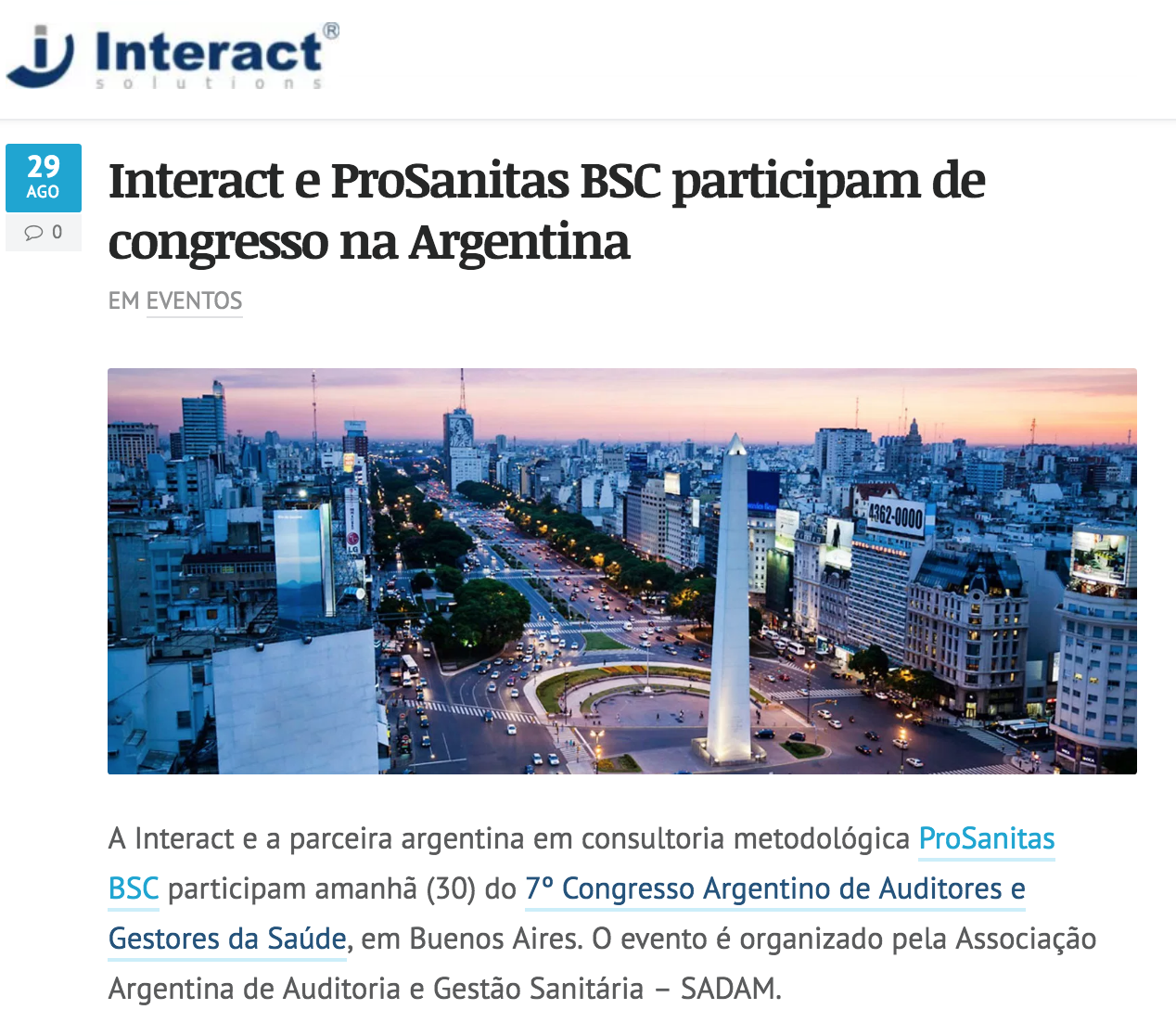 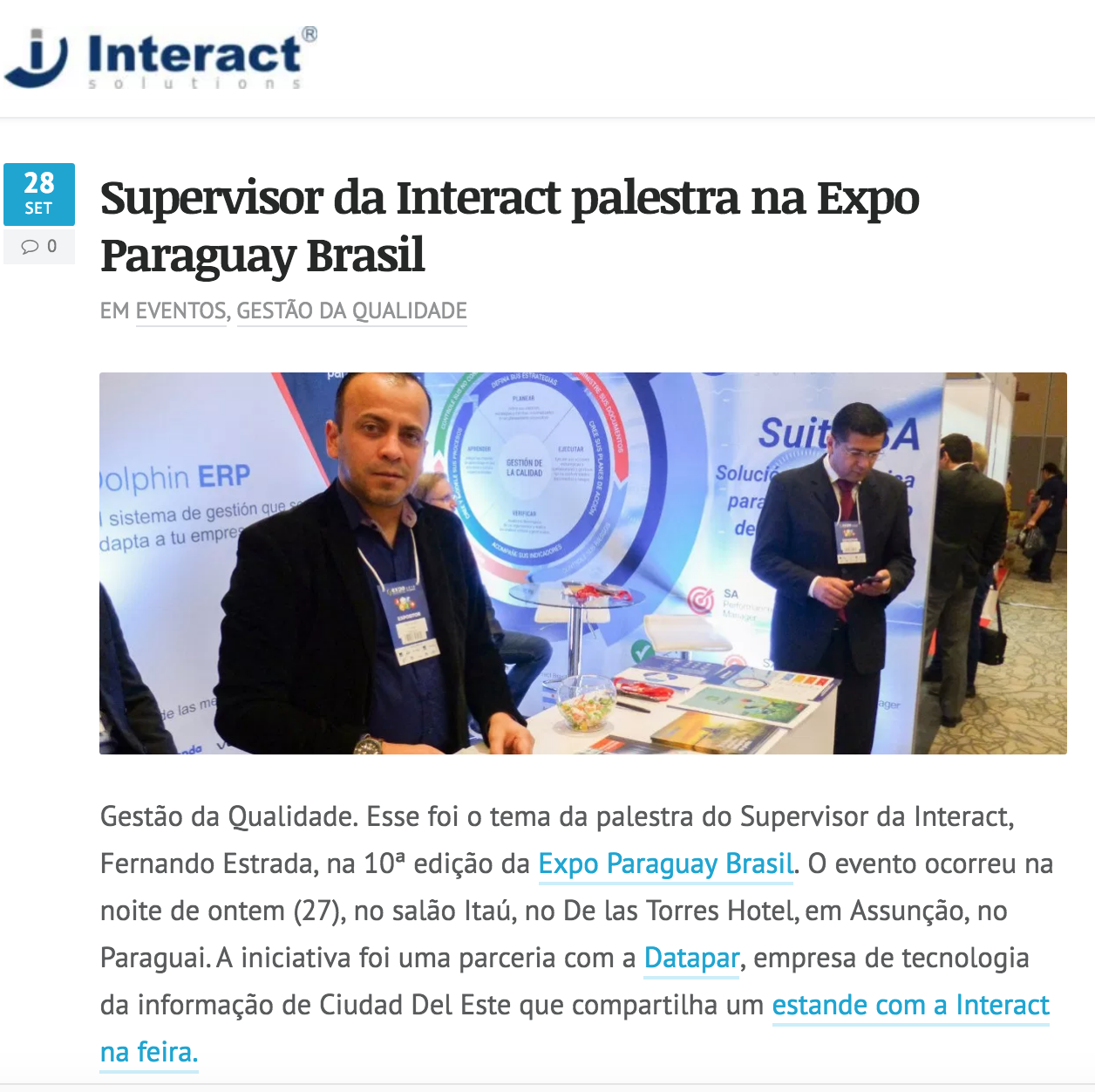 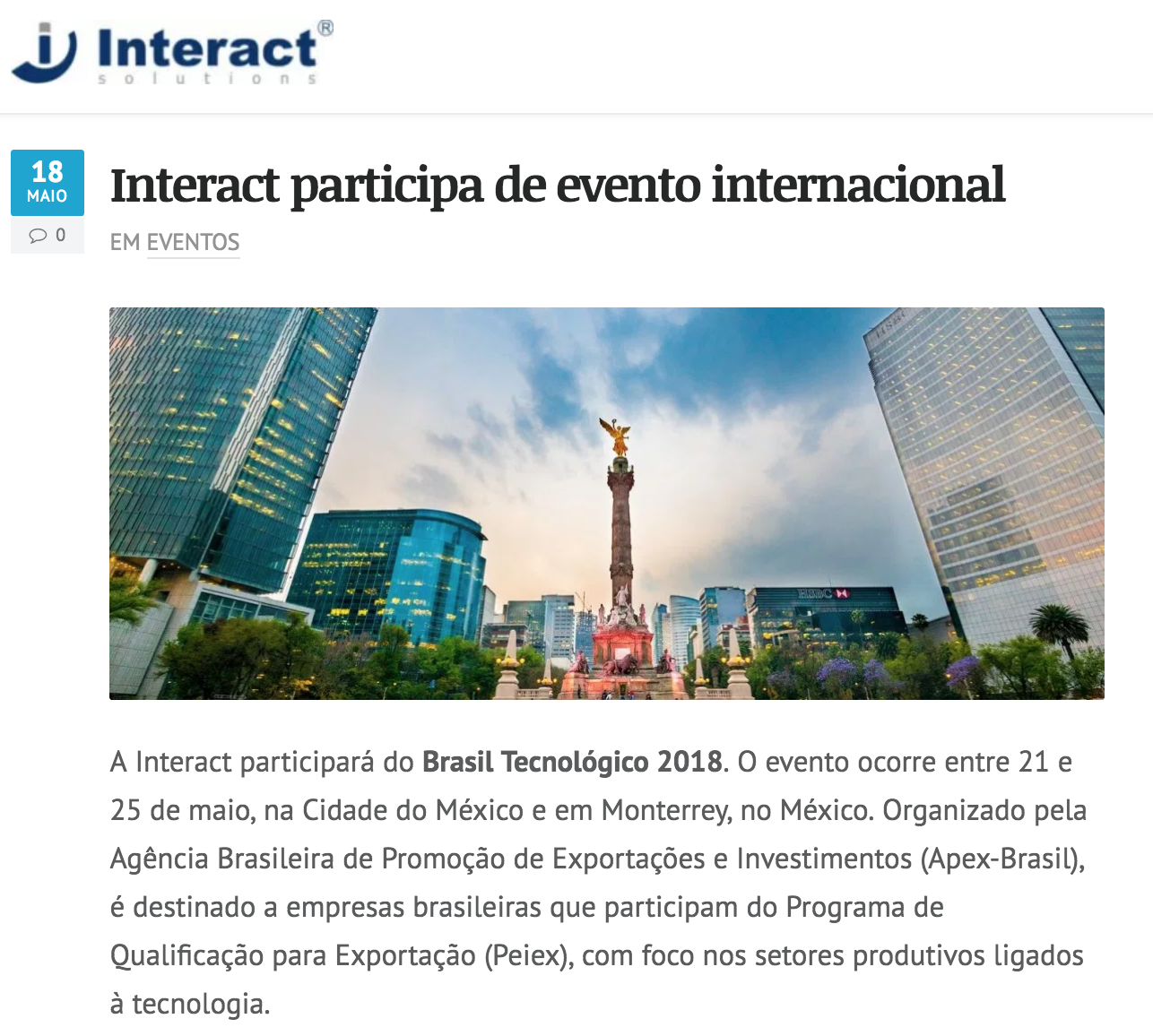 Obrigado!
Por: Fábio André Frey
Cargo: Diretor Administrativo
Unidade: Interact Solutions

Fabio.frey@interact.com.br


www.interact.com.br
SOLUÇÕES ESTRATÉGICAS
E INTELIGÊNCIA CORPORATIVA